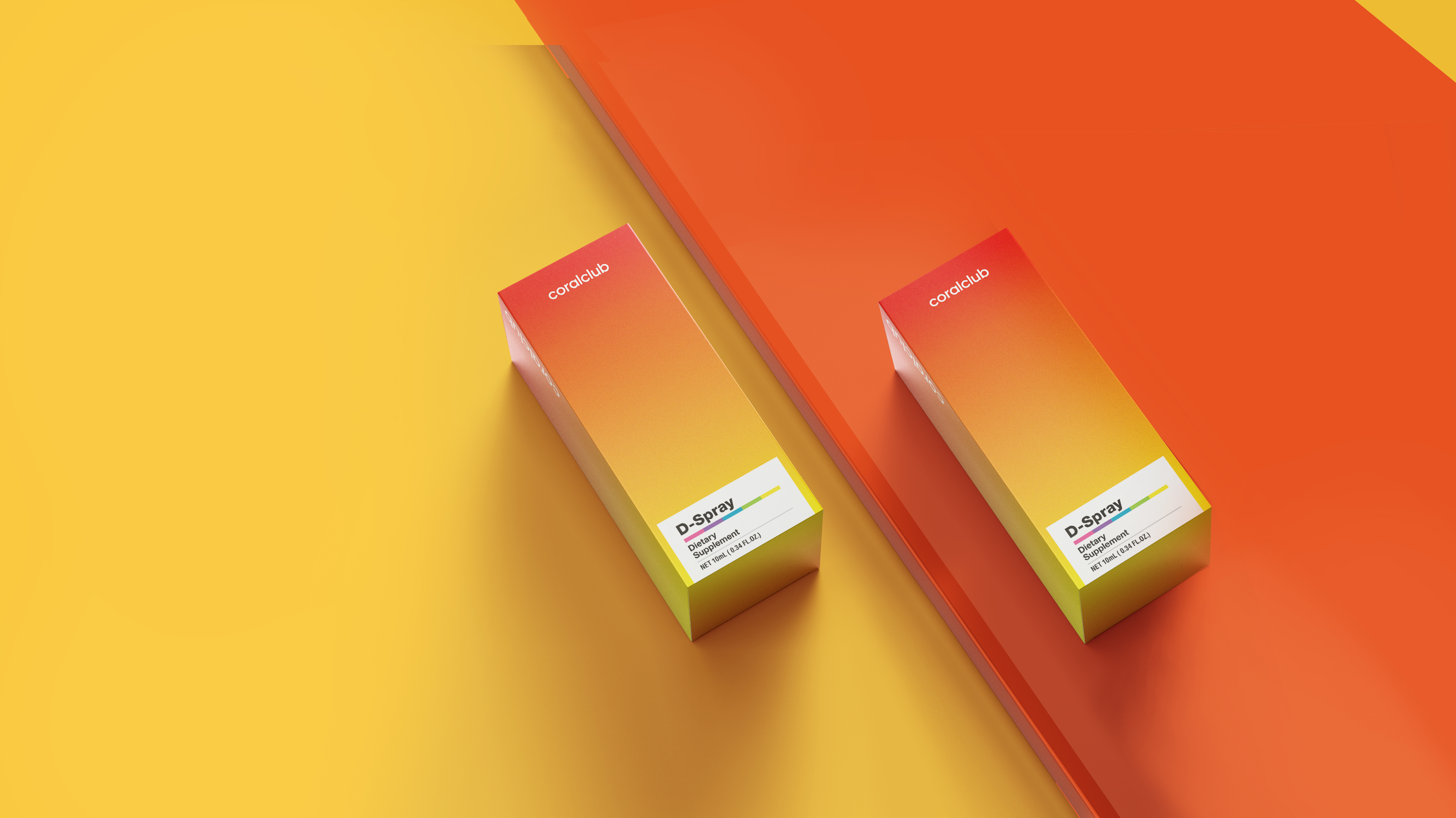 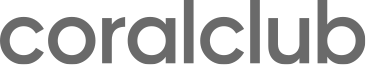 D-Spray
Лучи здоровья
Витамин D регулируетвсе процессы в организме*
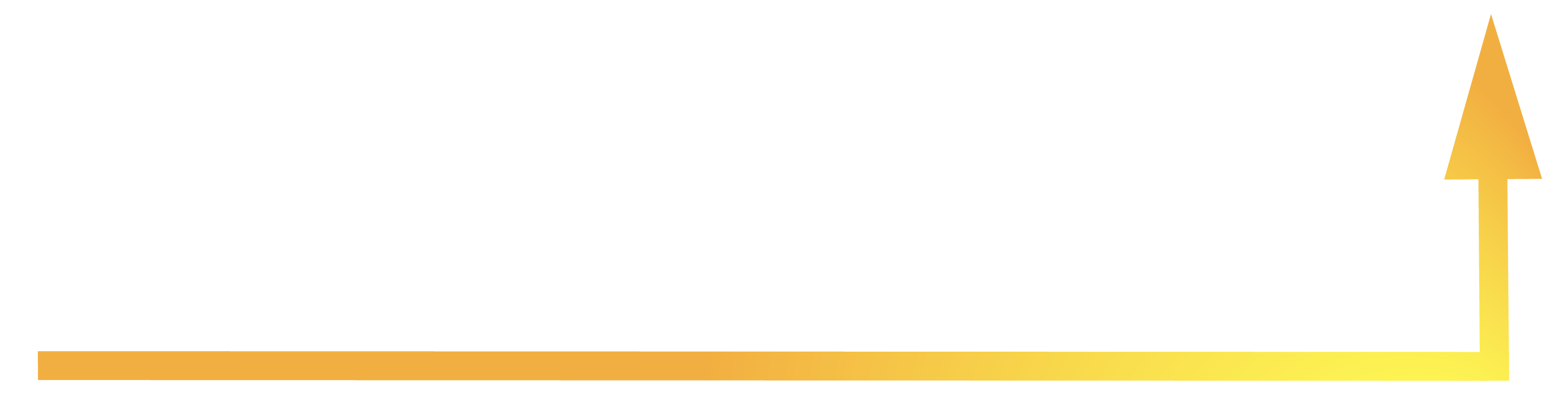 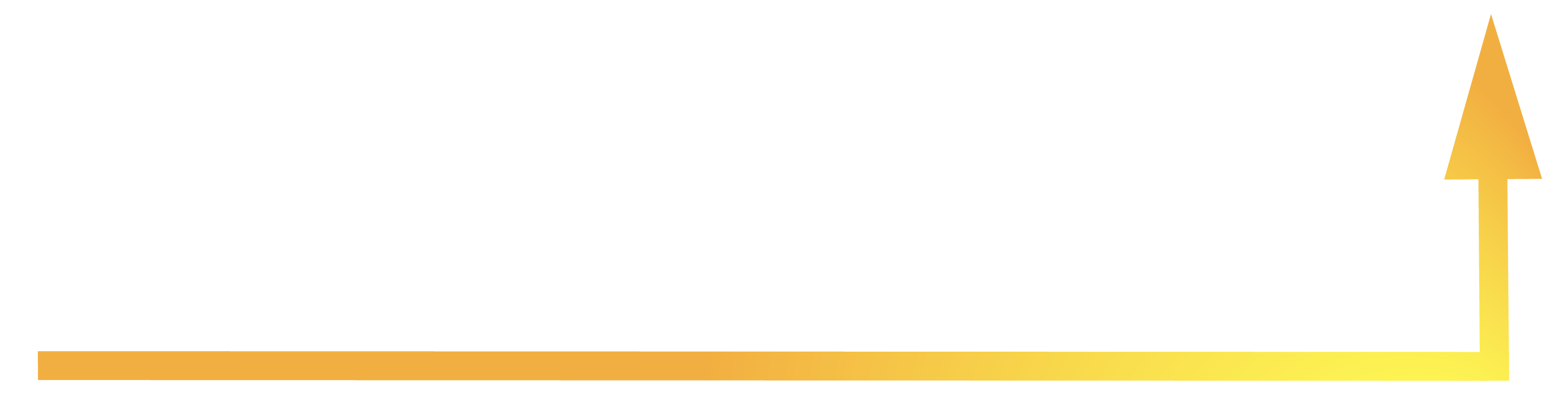 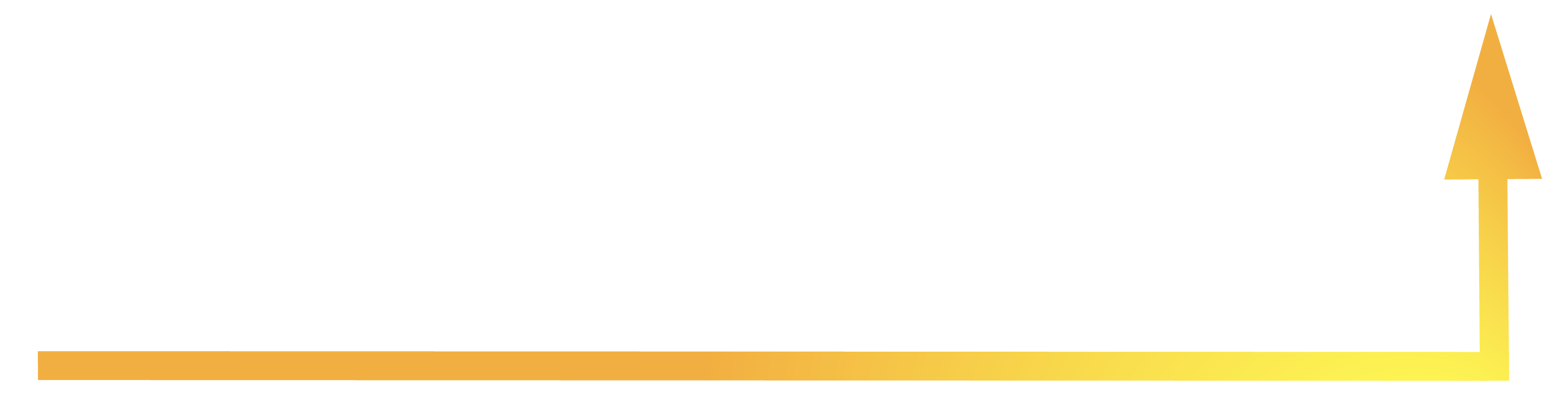 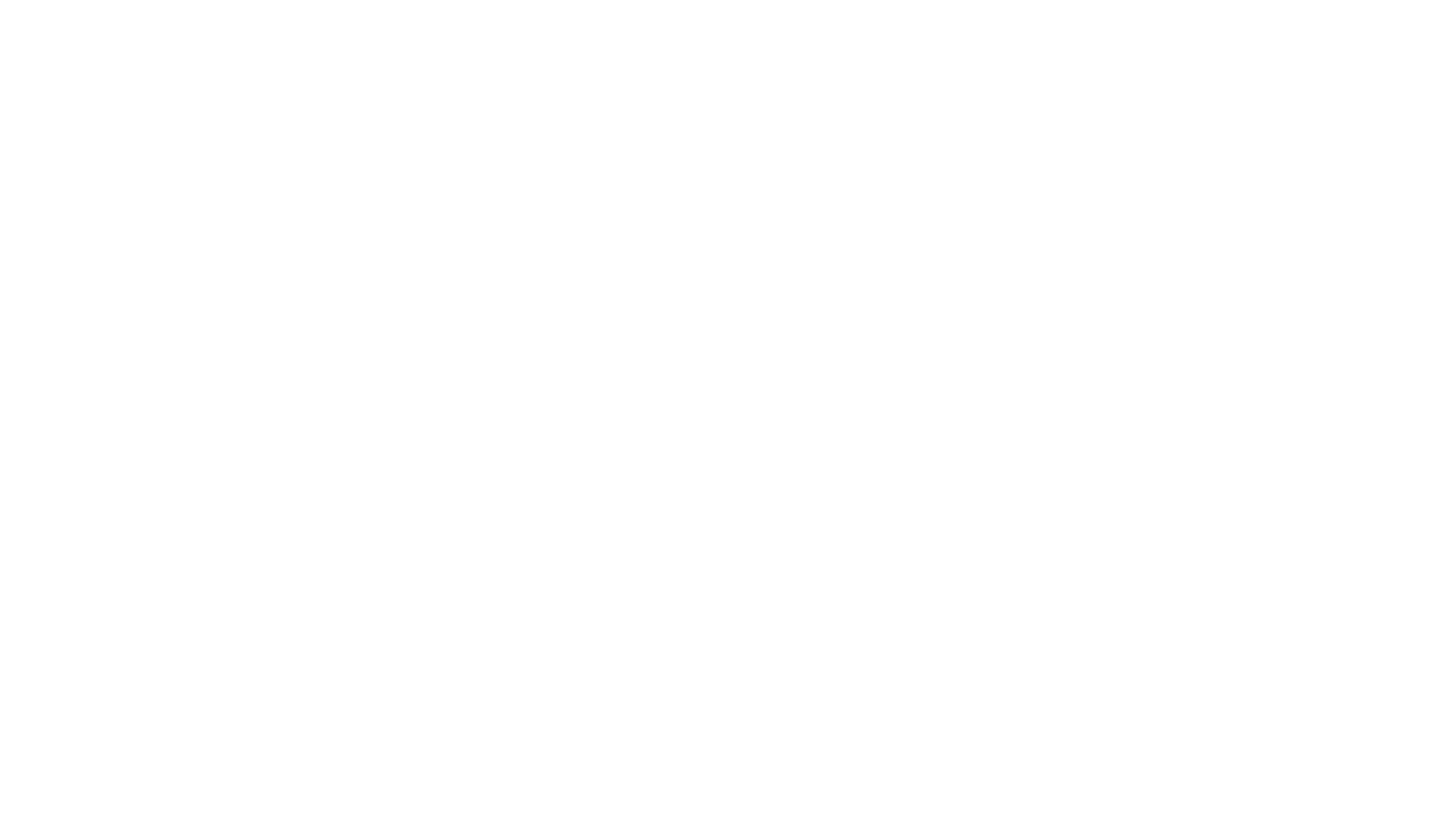 Организм синтезирует его самостоятельно под воздействием солнечных лучей
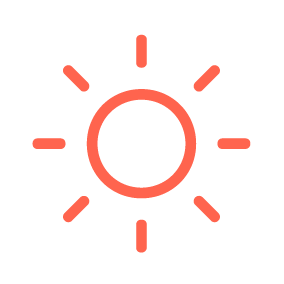 До 50% UV-лучей
Витамин D сложнов достаточном количестве получить из пищи
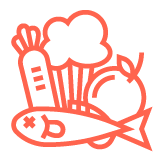 задерживаются городской пылью, смогом и облаками
D-Spray
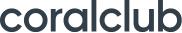 [Speaker Notes: Человеческий организм – очень сложная система, в которой все элементы находятся в постоянном взаимодействии. И от того, насколько слажена их работа, напрямую зависит здоровье и общее самочувствие человека. Эффективность витаминов способны усиливать «молекулы-помощники», или кофакторы. Это соединения, которые участвуют в биохимических процессах. К наиболее значимым кофакторам, усиливающим действие витамина D, относятся:
Кальций. Витамин D контролирует уровень кальция в организме. Минерал хорошо усваивается только при достаточном количестве витамина D. Поэтому эти два вещества неразрывно связаны друг с другом.
Магний. Этот элемент выполняет очень много функций. Например, он нужен для того, чтобы пища превращалась в энергию. Также магний участвует в усвоении кальция, фосфора, натрия, калия и витамина D. Восполнить дефицит магния можно не только с помощью добавок, но и включая в рацион питания такие продукты, как шпинат, орехи, семена, цельные зерна.Витамин К. Этот элемент отвечает за здоровье костей, а также повышает свертываемость крови, поэтому просто необходим человеческому организму. Если его не будет, люди начнут умирать от малейших травм. Витамины D и К работают вместе, когда дело касается правильного развития костной системы. Восполнить запасы витамина К можно с помощью таких продуктов, как кудрявая капуста, шпинат, печень, яйца и твердый сыр.
Цинк. Многофункциональный элемент. При его участии организм растет и развивается, в нем образовываются новые клетки, происходит борьба с инфекциями и полноценно усваиваются жиры, углеводы и белки. Также цинк облегчает усвоение витамина D и помогает кальцию попадать в костные ткани. Человек может получить этот элемент вместе с мясом, овощами и некоторыми зерновыми.

Бор. Этого вещества человеку требуется совсем немного, но оно все равно незаменимо. Бор участвует в метаболизме и усвоении витамина D. Содержится в арахисовом масле, вине, авокадо, изюме и в некоторых листовых овощах.
Витамин А. Контролирует синтез белков. Совместно с витамином D участвует в работе генетического кода. Если у человека нехватка ретинола, то функциональность витамина D будет нарушена. Витамин А содержится в моркови, манго, печени, масле, сыре и молоке. Ретинол – жирорастворимое вещество и сильнейший антиоксидант. Если он поступает в организм из растительной пищи, то его следует комбинировать с жиросодержащей пищей. Так ретинол будет лучше усваиваться.]
Согласно последним исследованиям, недостаток витамина D выявляется глобально во всем мире, даже в солнечных странах
Дефицит
Недостаток
Процент взрослогонаселения с дефицитом(ниже 25 нмоль/л) или недостаточностью (менее 50 нмоль/л) витамина D3
D-Spray
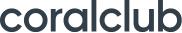 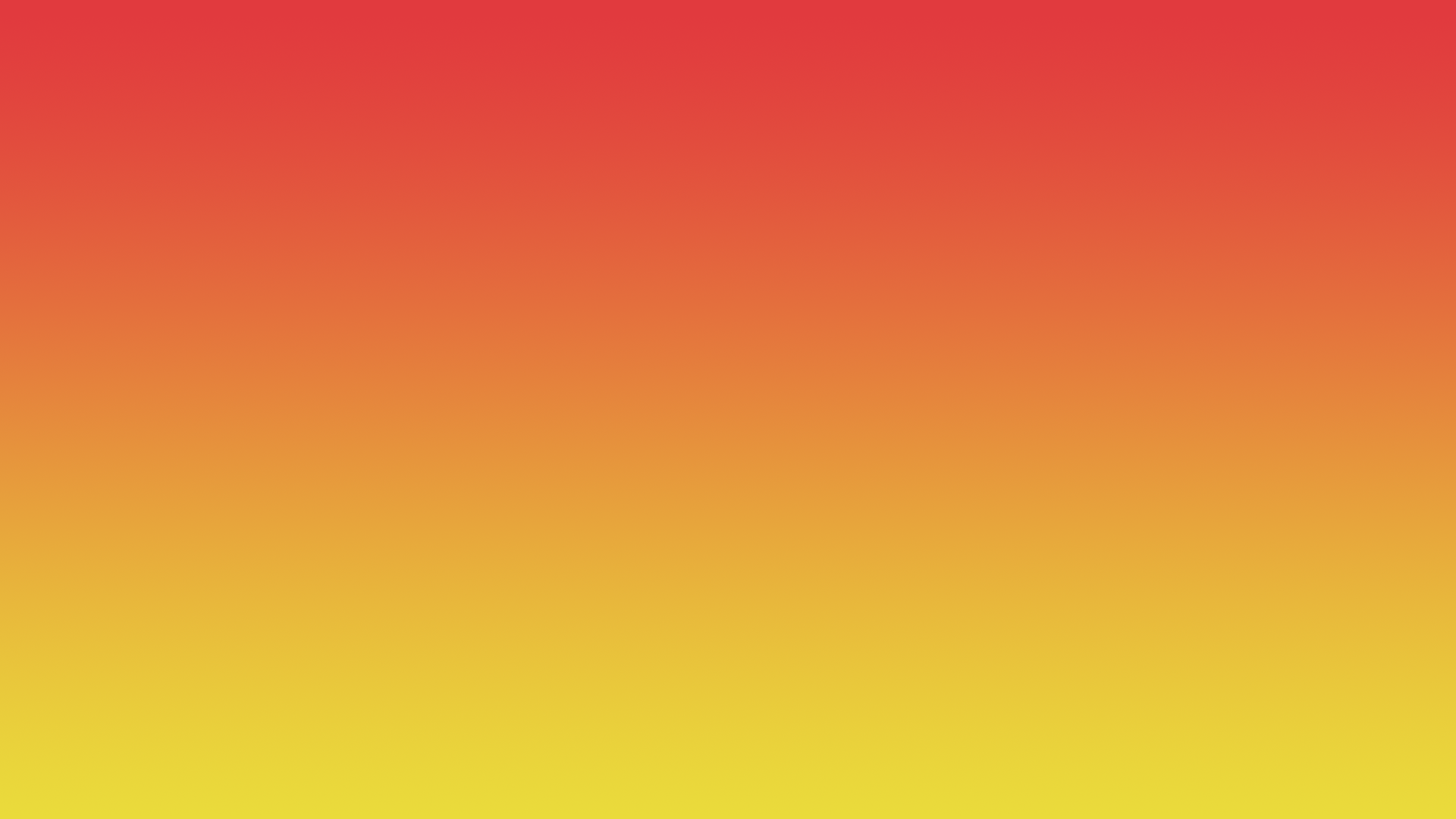 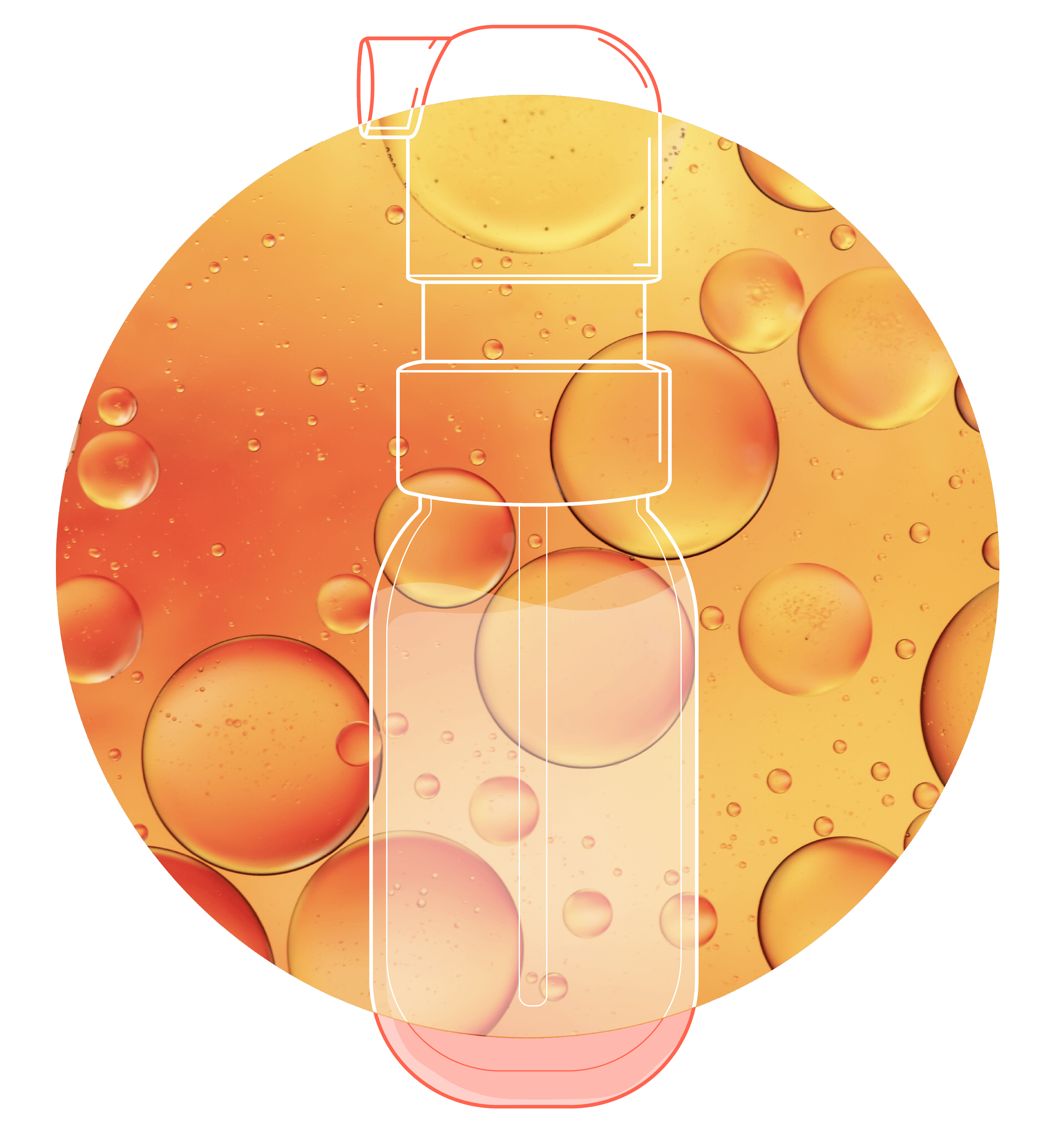 Для полноценной работы всех органови систем Витамин D должен не толькопоступать в организм в достаточномколичестве, но и максимальнохорошо усваиваться
В составе спрея — МСT-жирные кислоты, которые способствуют болеебыстрому и естественному усвоению витамина D
D-Spray
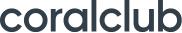 [Speaker Notes: Жирорастворимый витамин D считается именно природной формой элемента. Так как сам по себе витамин D — жирорастворимый, его поступление в организм в комплексе с кокосовым маслом наиболее естественно. Жирорастворимый колекальциферол имеет склонность накапливаться в печени или жировой ткани, что позволяет создавать своего рода запас витамина в организме.
Кокосовое масло (МСТ) активно применяется в различных сферах жизни. Его применение в составе D-Spray будет полезно:
- для похудения;
- при нарушении пищеварения;
- при иммунодефиците;
- для обеспечения энергией во время занятий спортом;
- при когнитивных нарушениях (связанных с памятью, вниманием и т.д.).]
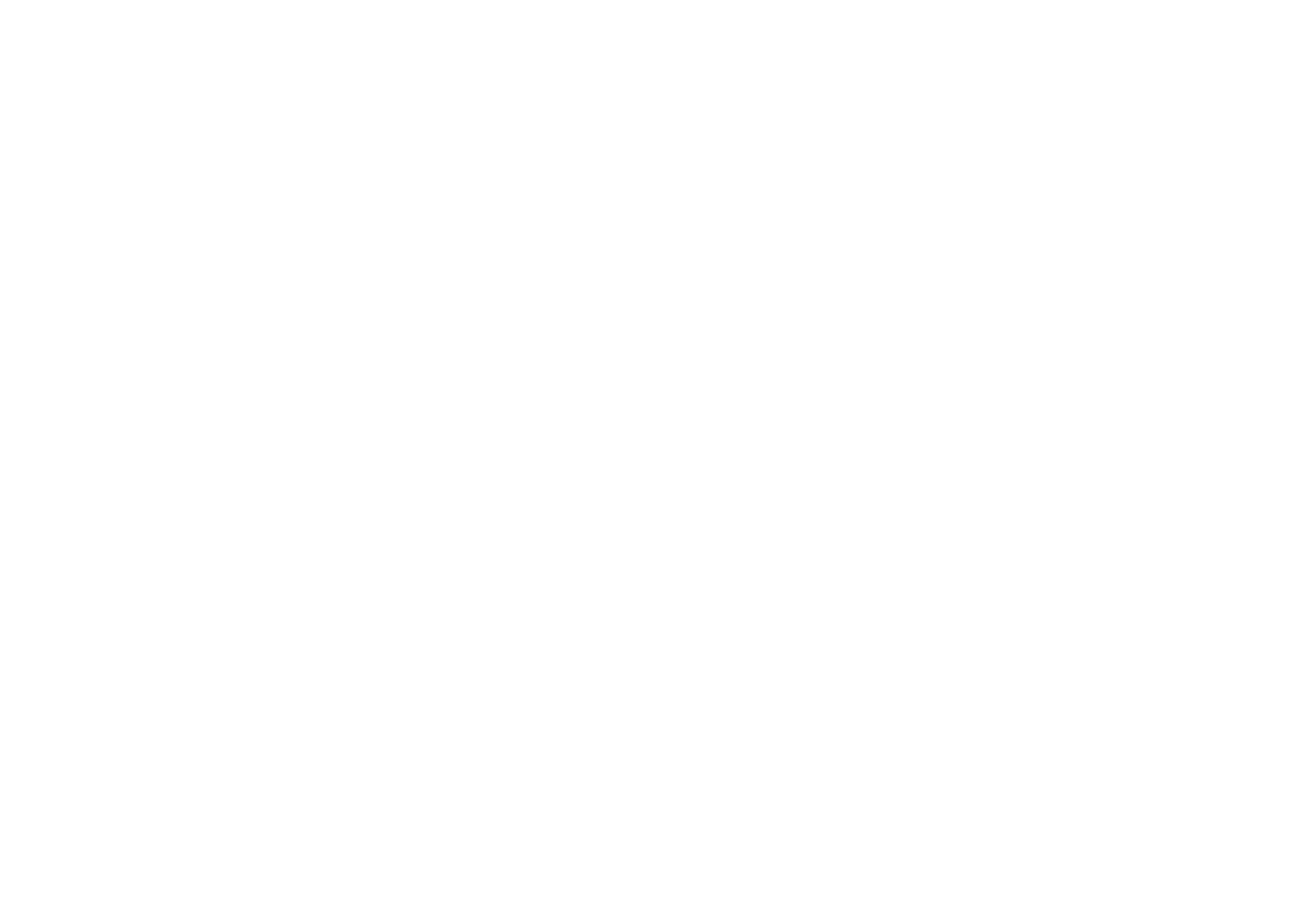 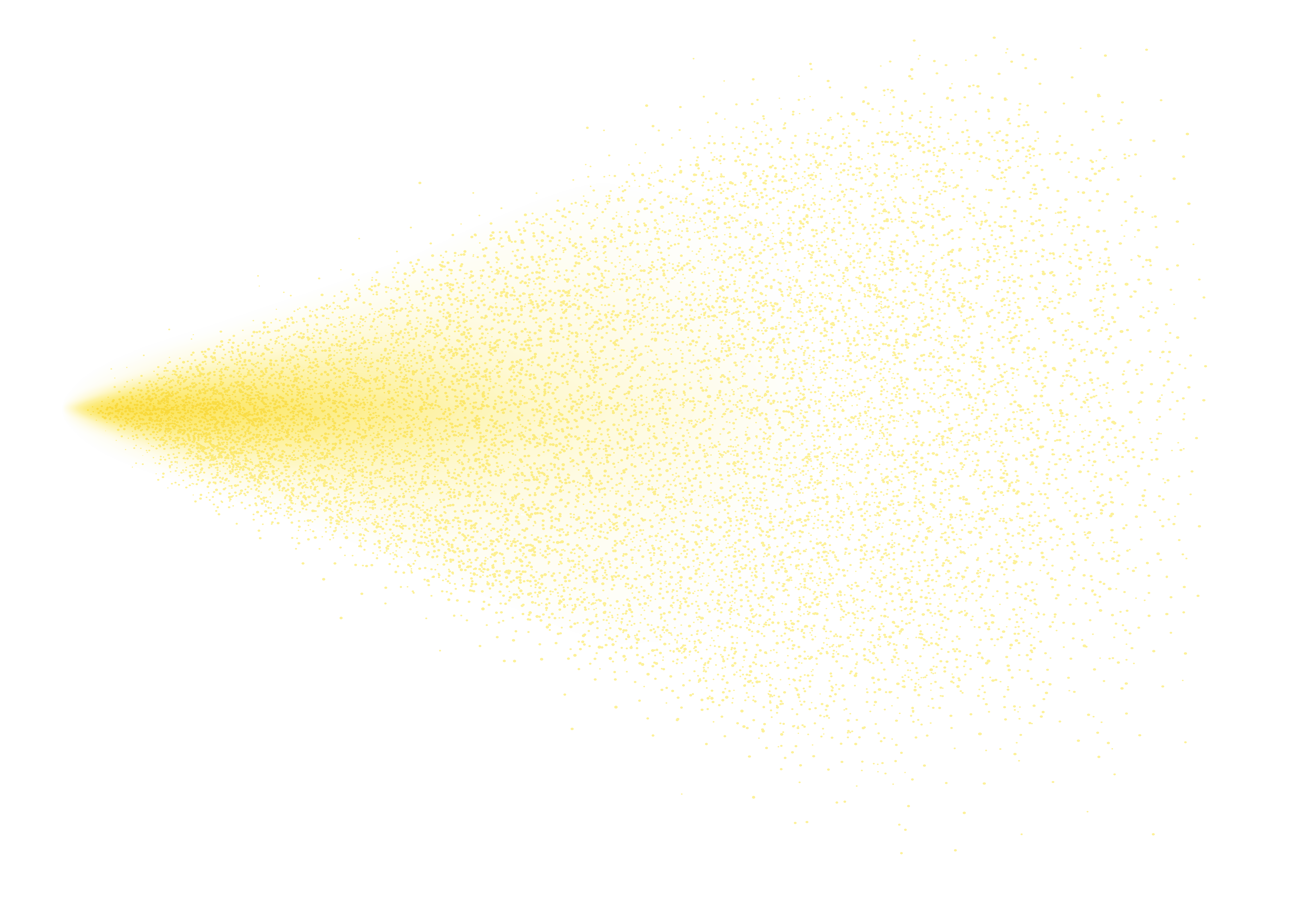 Форма спрея — эффективный способ доставки витамина
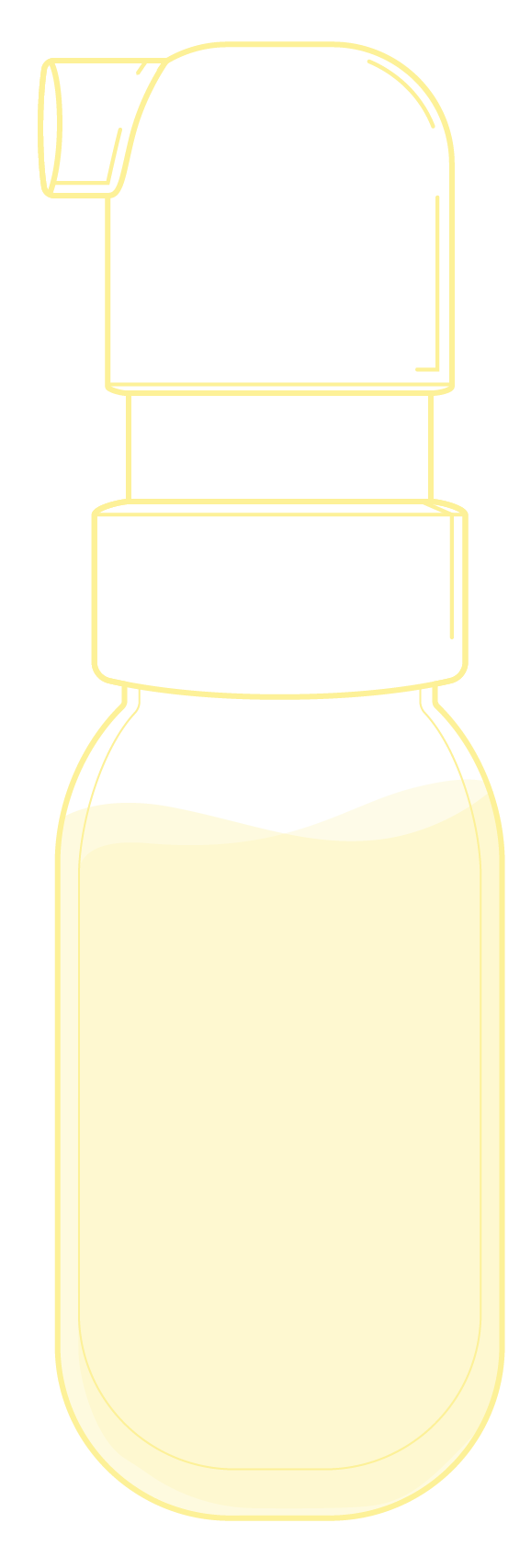 Мельчайшие частицы спрея легко проникают в кровоток через слизистую полости рта. Мелкодисперсное распыление увеличивает площадь усвоения.
Эффективность жирорастворимой формы витамина в виде спрея клинически доказана*
D-Spray
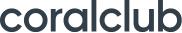 [Speaker Notes: (*) Claire E. Williams, Elizabeth A. Williams, Bernard M. Corfe. Rate of change of circulating 25-hydroxyvitamin D following sublingual and capsular vitamin D preparations. European Journal of Clinical Nutrition. 23 September 2019.]
Преимущества мелкодисперсного распыления витамина D
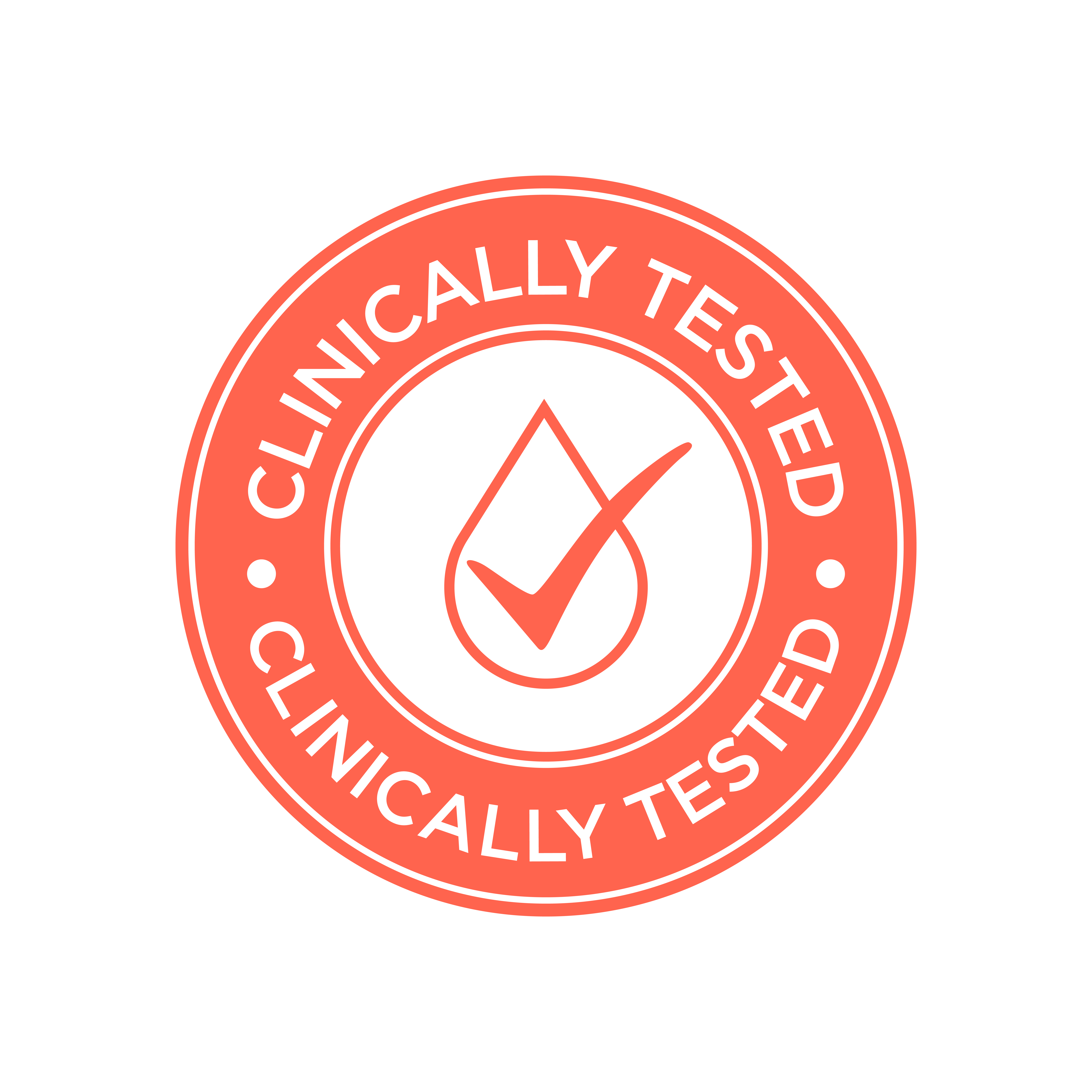 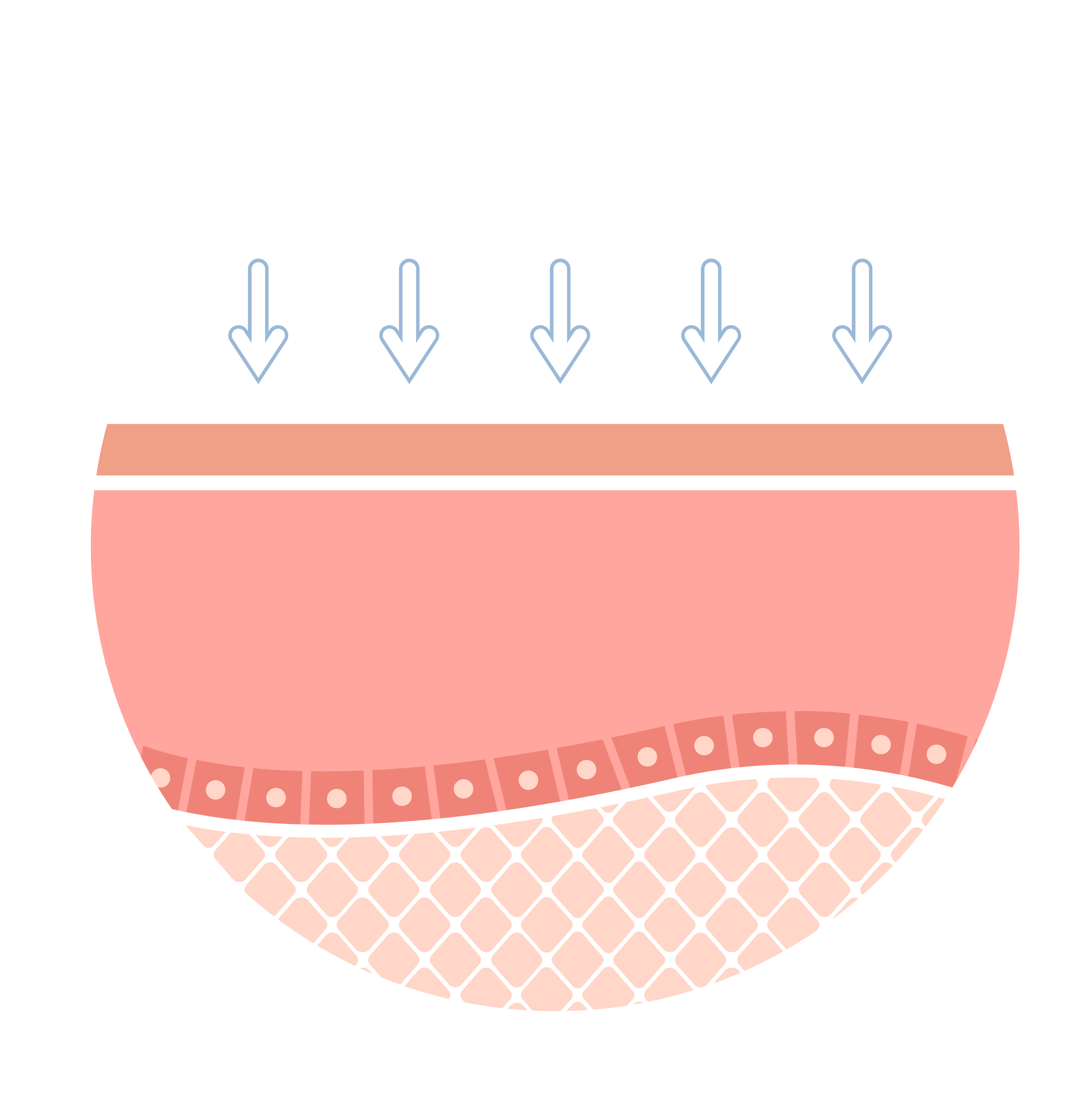 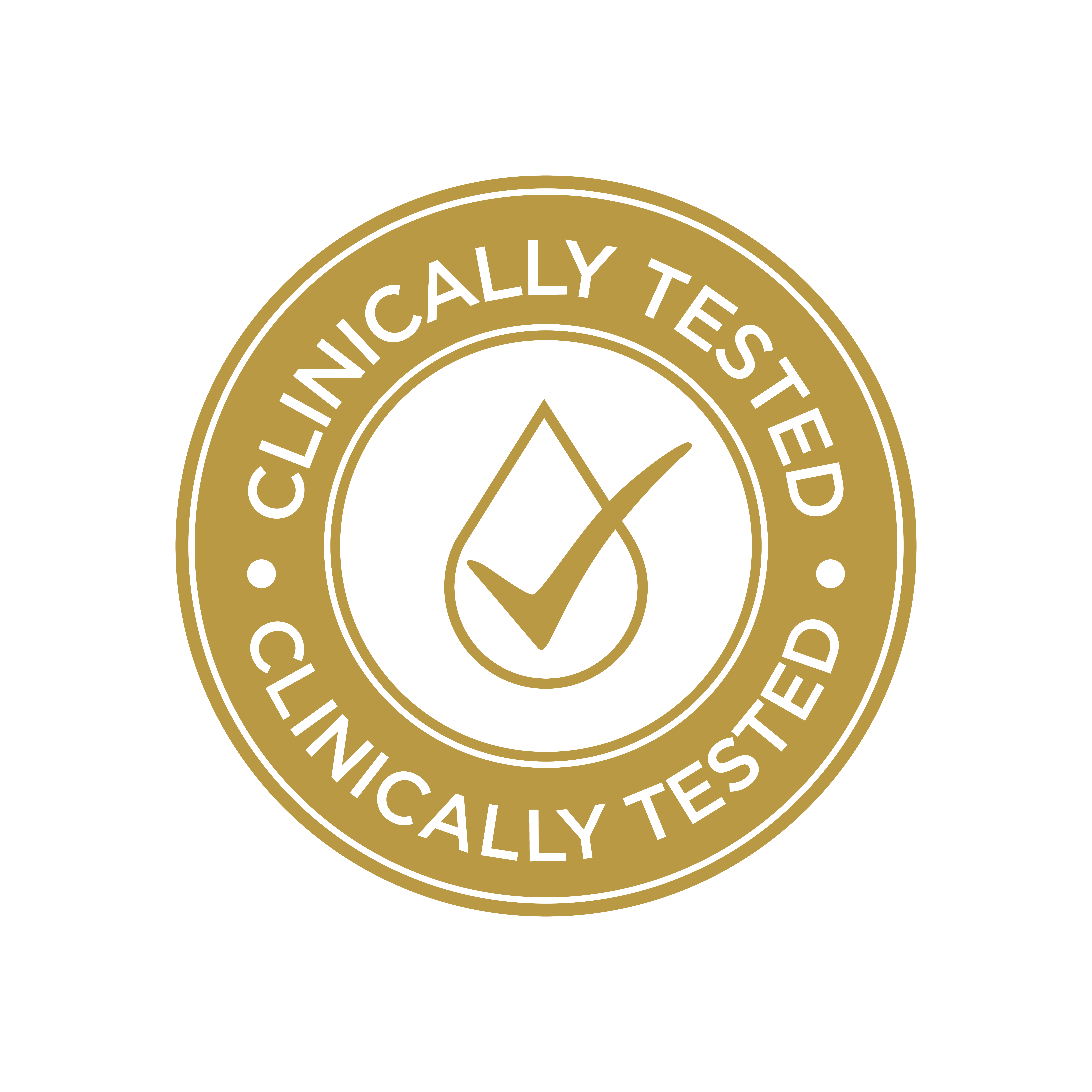 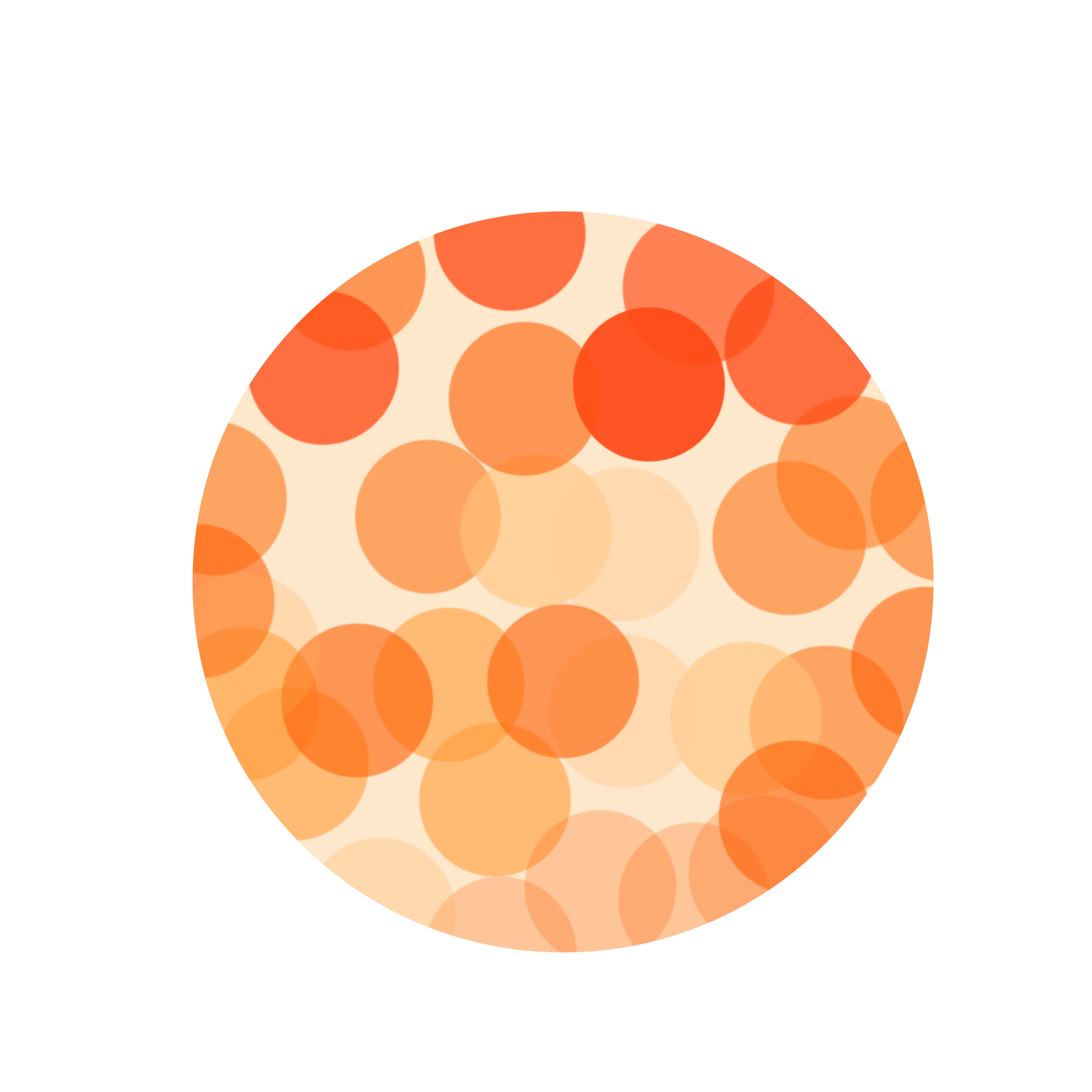 Увеличиваетплощадь усвоения
Эффективность клинически доказана
Легко проникает в кровоток
D-Spray
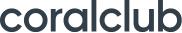 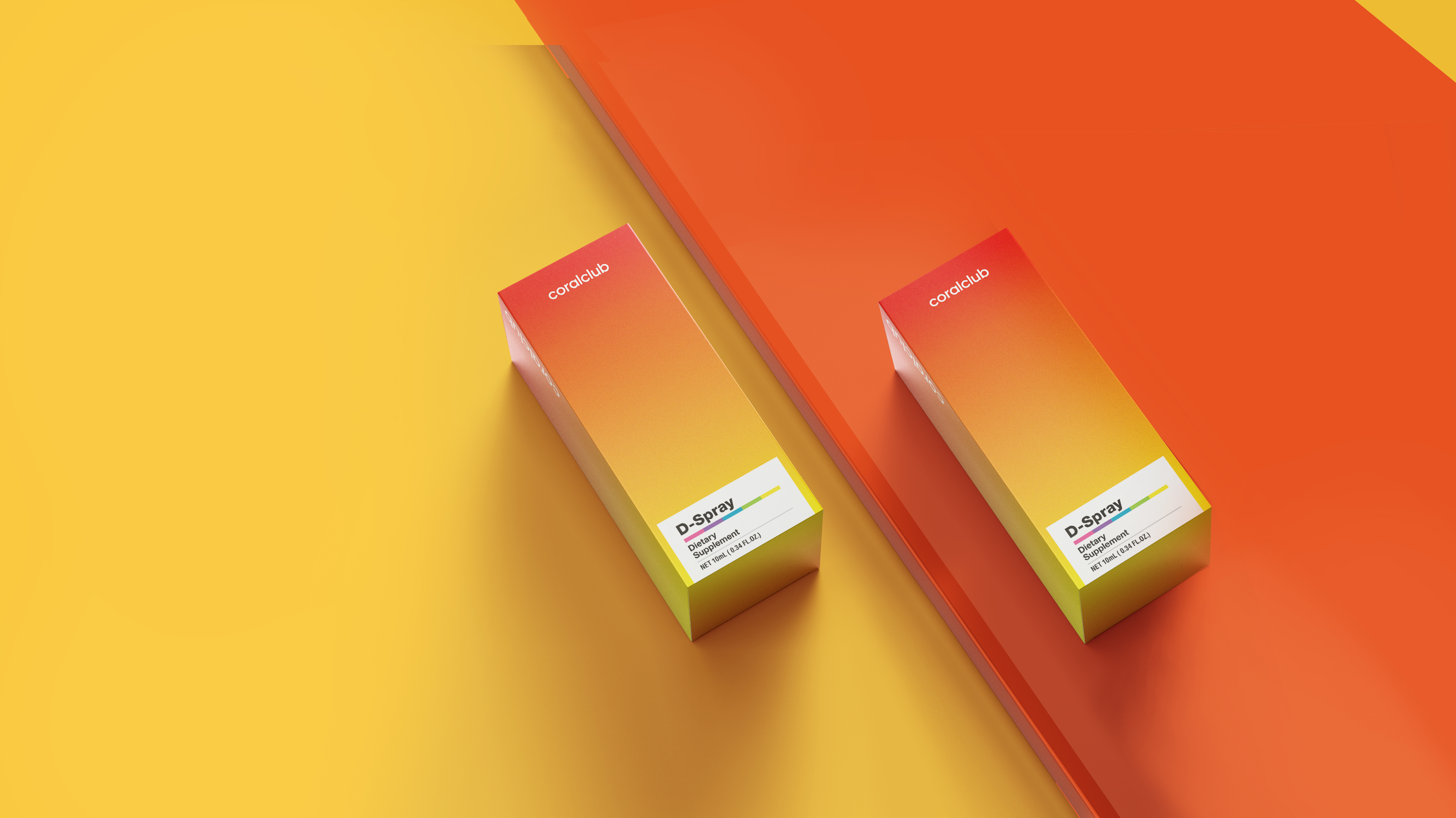 D-Spray
Здоровьеу тебя в кармане
D-Spray
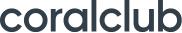 D-Spray — витамин D3 в форме спрея
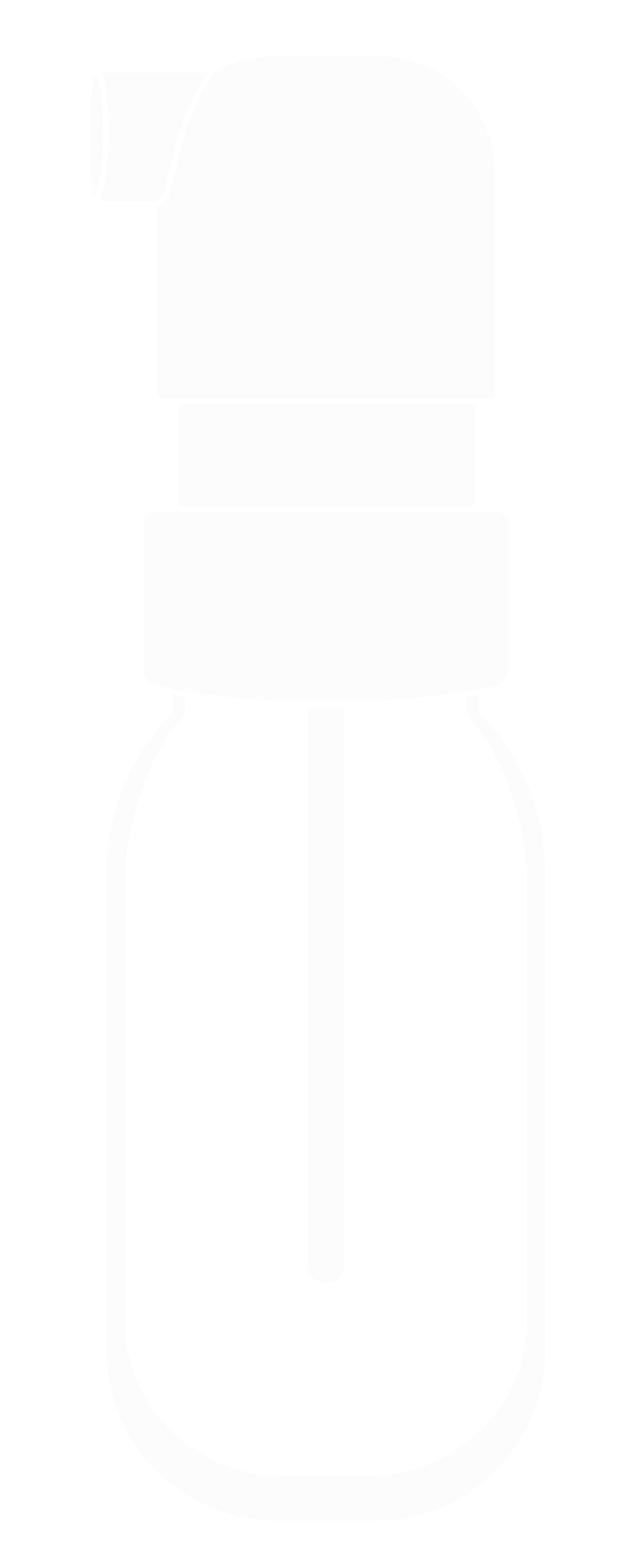 Удобно носить с собой,чтобы принимать без пропусков
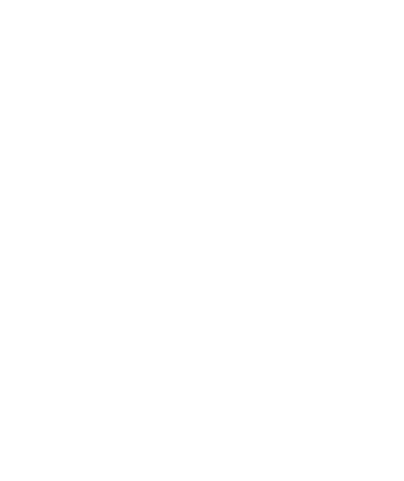 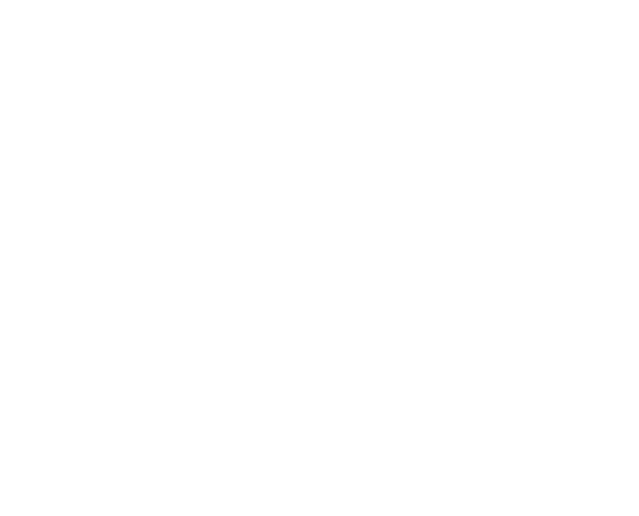 Не нужно запивать
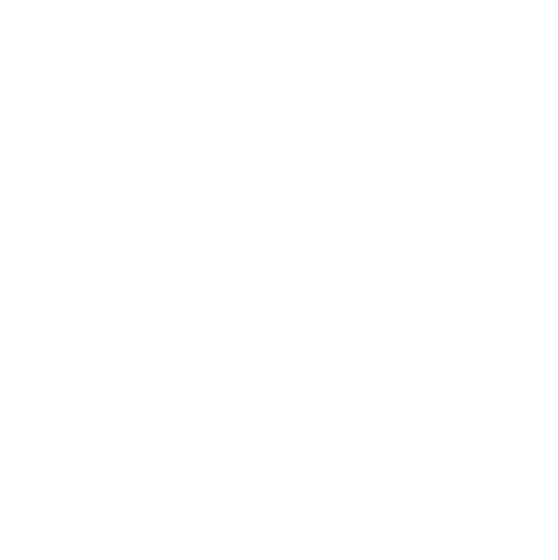 1 нажатие дозатора —суточная доза потребления
Точная дозировка,невозможно ошибиться
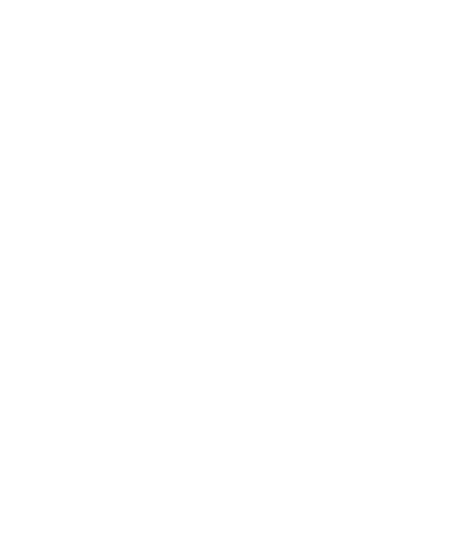 Флакон из темного стекла экологичен, сохраняет свежесть продукта
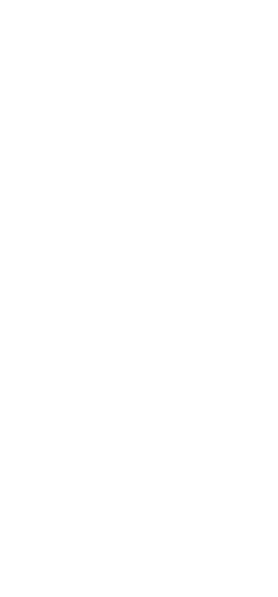 Упаковка 10 мл содержит 170 доз
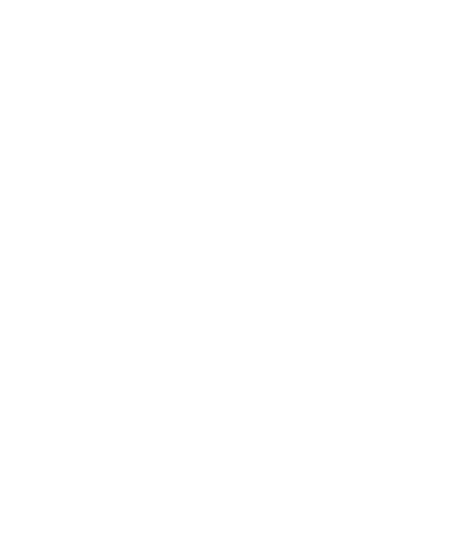 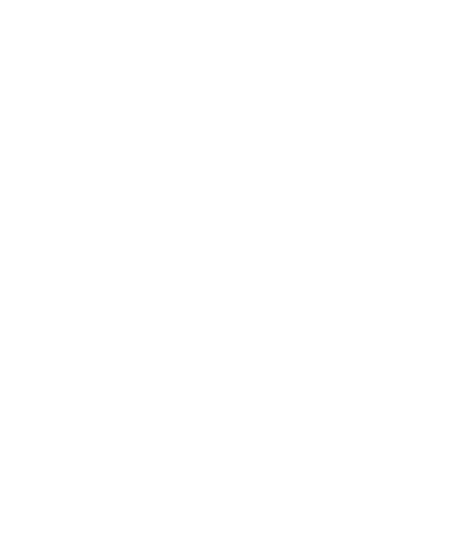 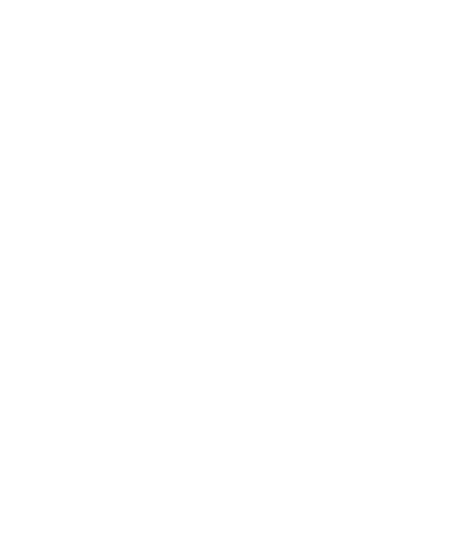 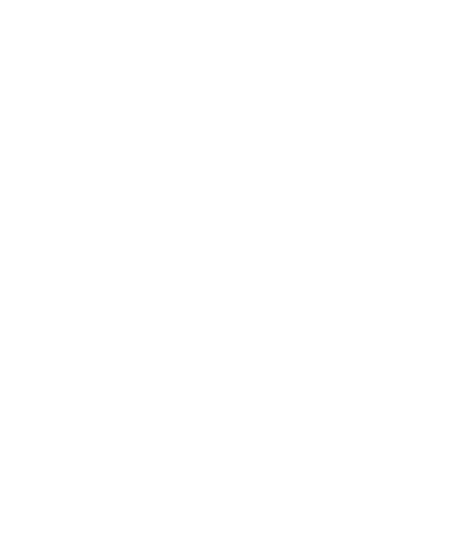 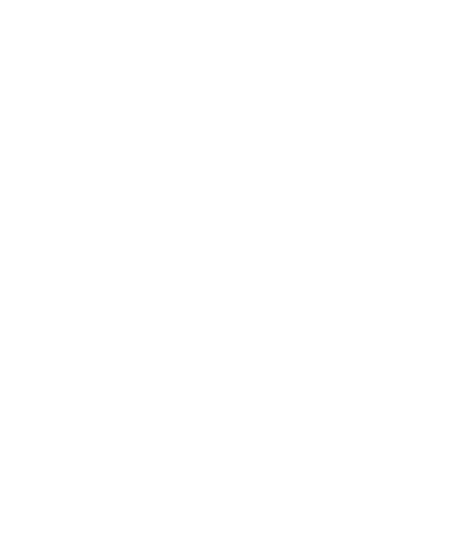 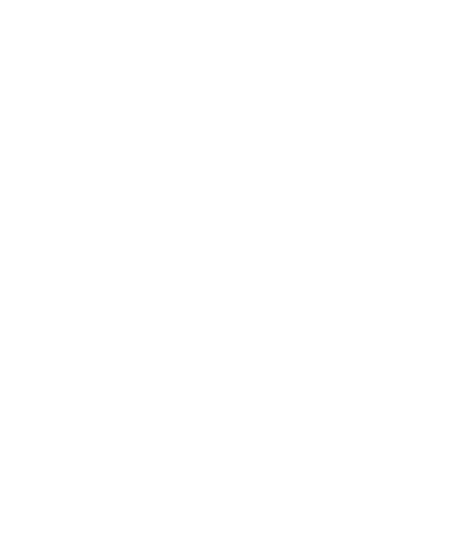 D-Spray
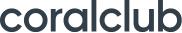 [Speaker Notes: Витамин D существует в двух формах:
Витамин D3 (колекальциферол) — синтезируется под действием ультрафиолетовых лучей в коже, а также содержится в животных продуктах.
Витамин D2 (эргокальциферол) — входит в состав некоторых растений, грибов и дрожжей.Результаты научных исследований свидетельствуют от том что добавки с витамином D3 более эффективно повышает уровень витамина в крови, чем  с витамином D2 (*)
(*) Tripkovic L. et al. Comparison of vitamin D2 and vitamin D3 supplementation in raising serum 25-hydroxyvitamin D status: a systematic review and meta-analysis // Am. J. Clin. Nutr. 2012. Vol. 95, № 6. P. 1357–1364.]
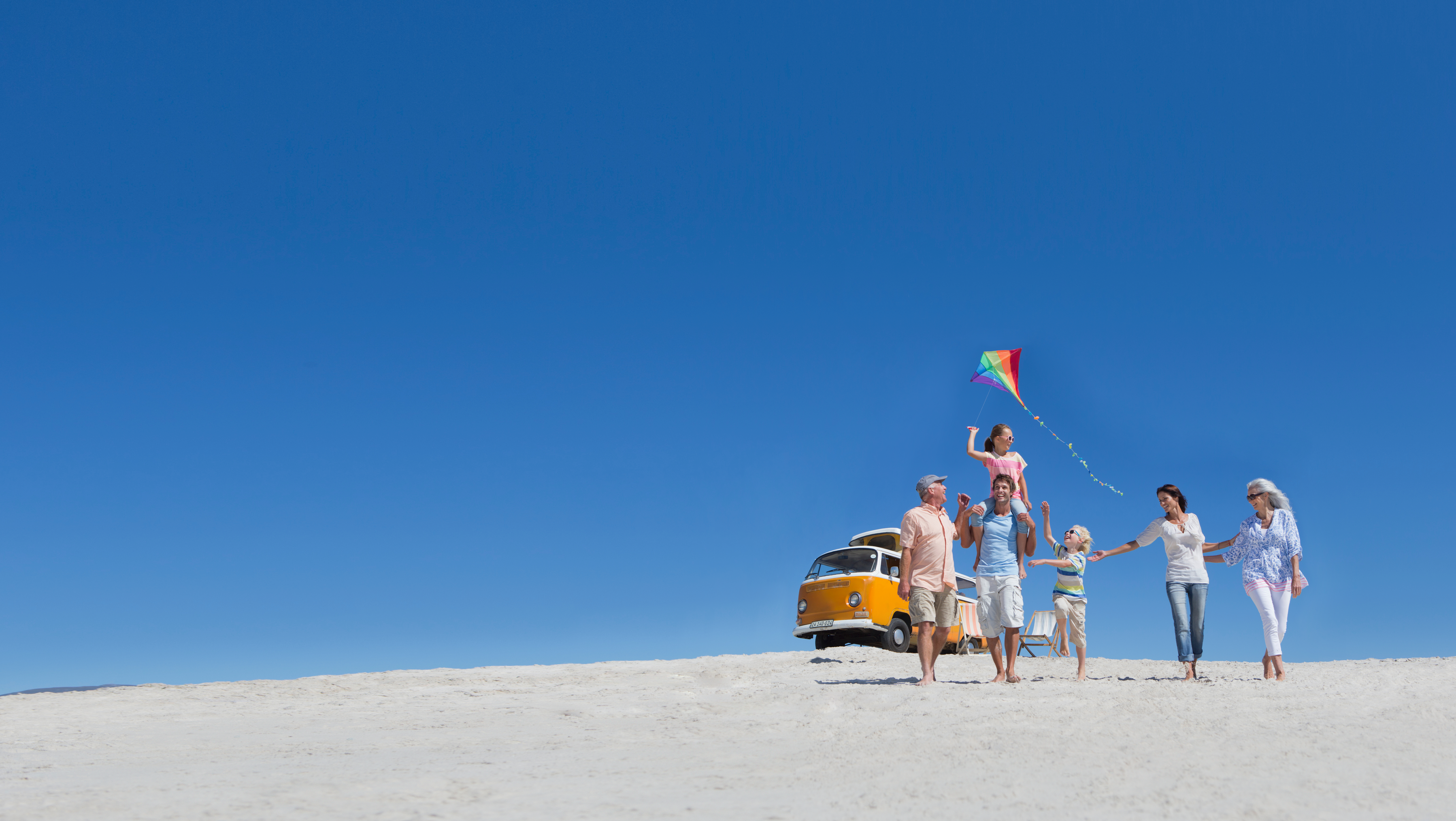 D-Spray — витамин для всей семьи
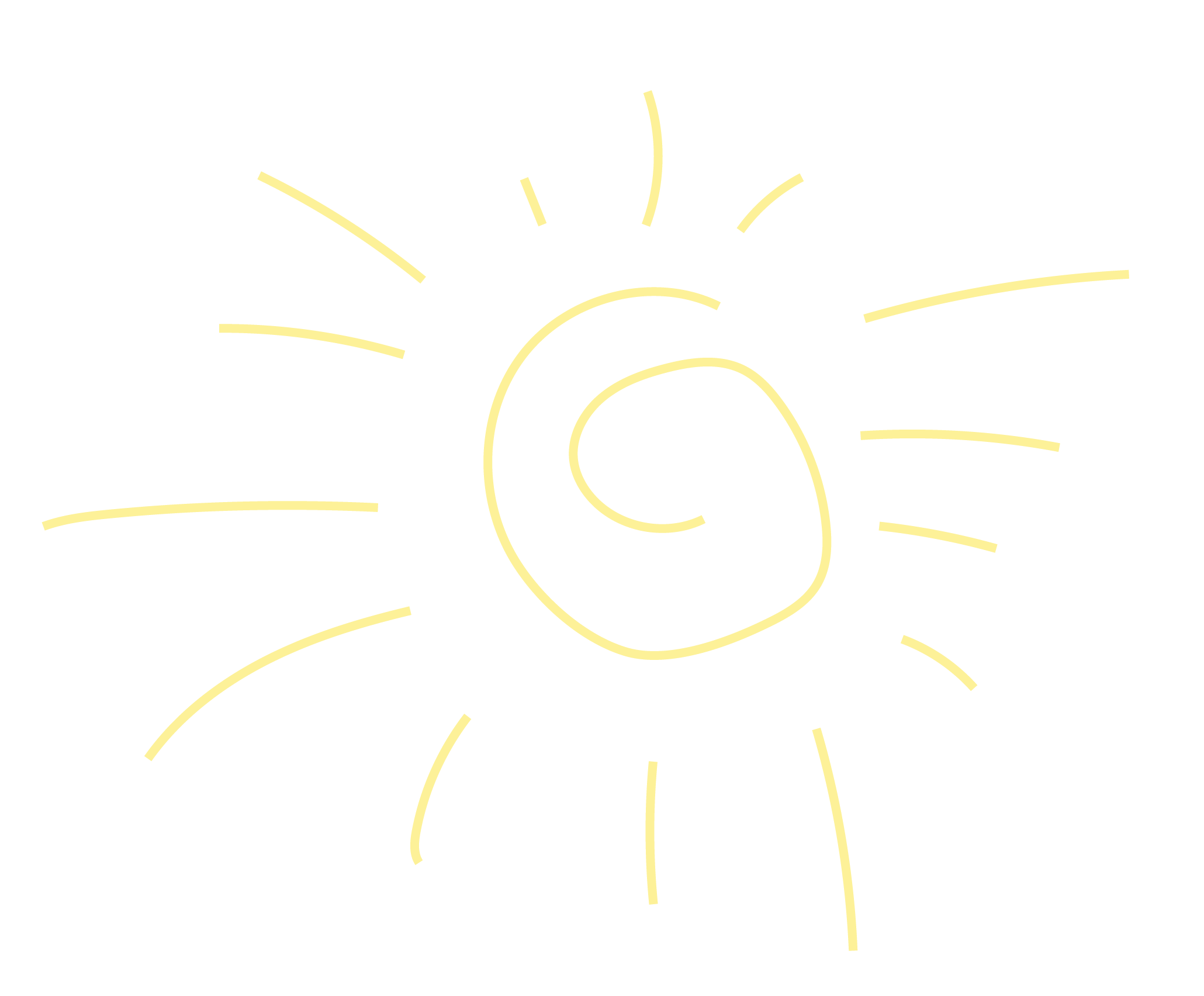 Подходит детям от3 лет и подросткам
Мягкий нейтральный вкус понравится всем — в основе кокосовое масло
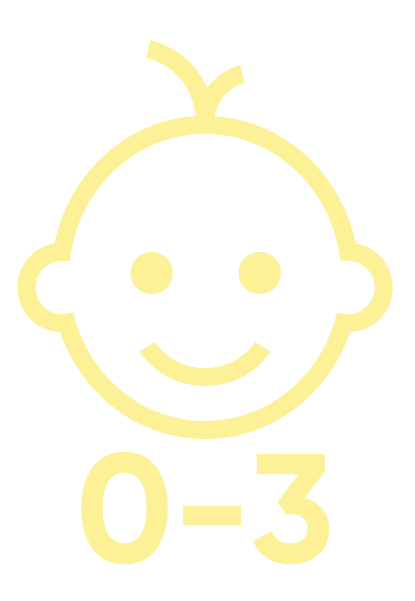 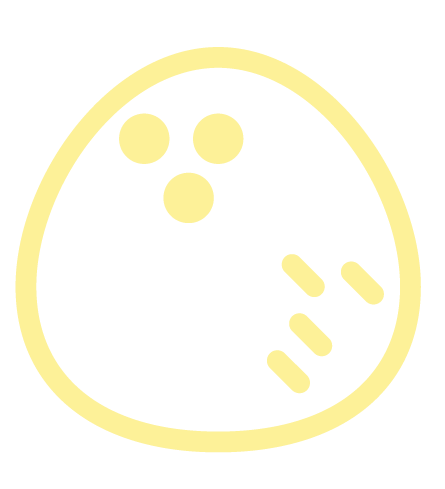 Разрешен беременными кормящим
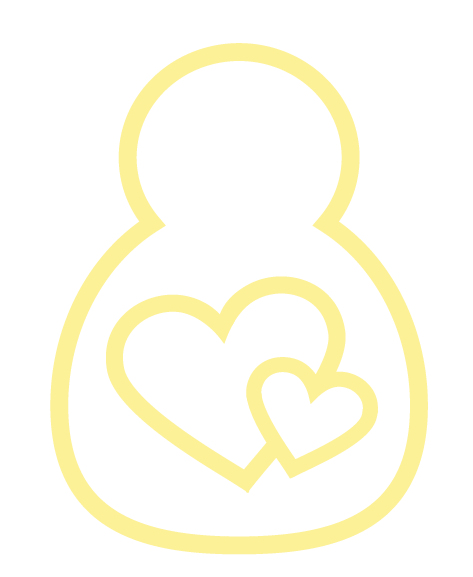 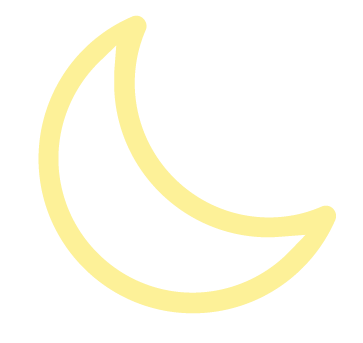 Не нужно убирать в темное место
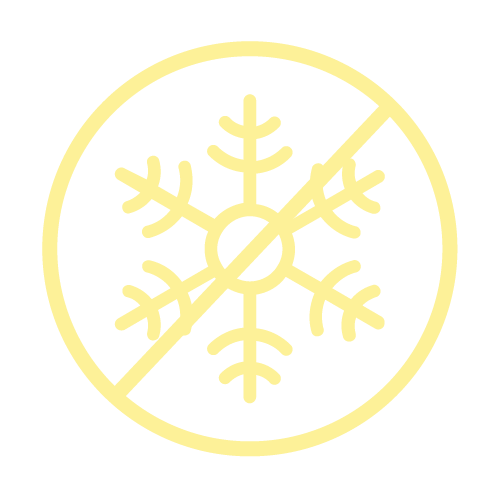 Экономно расходуется  — хватит на всех
Не требует храненияв холодильнике
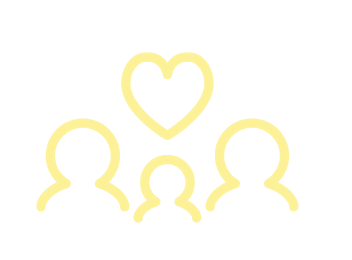 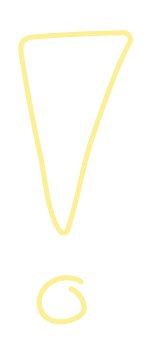 Необходим пожилым людям
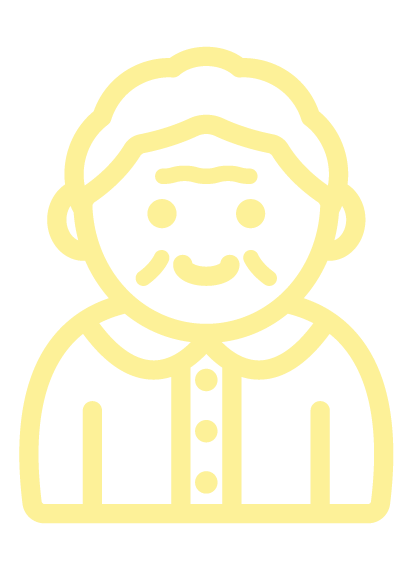 Поможет повысить иммунитет всех
членов семьи
D-Spray
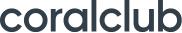 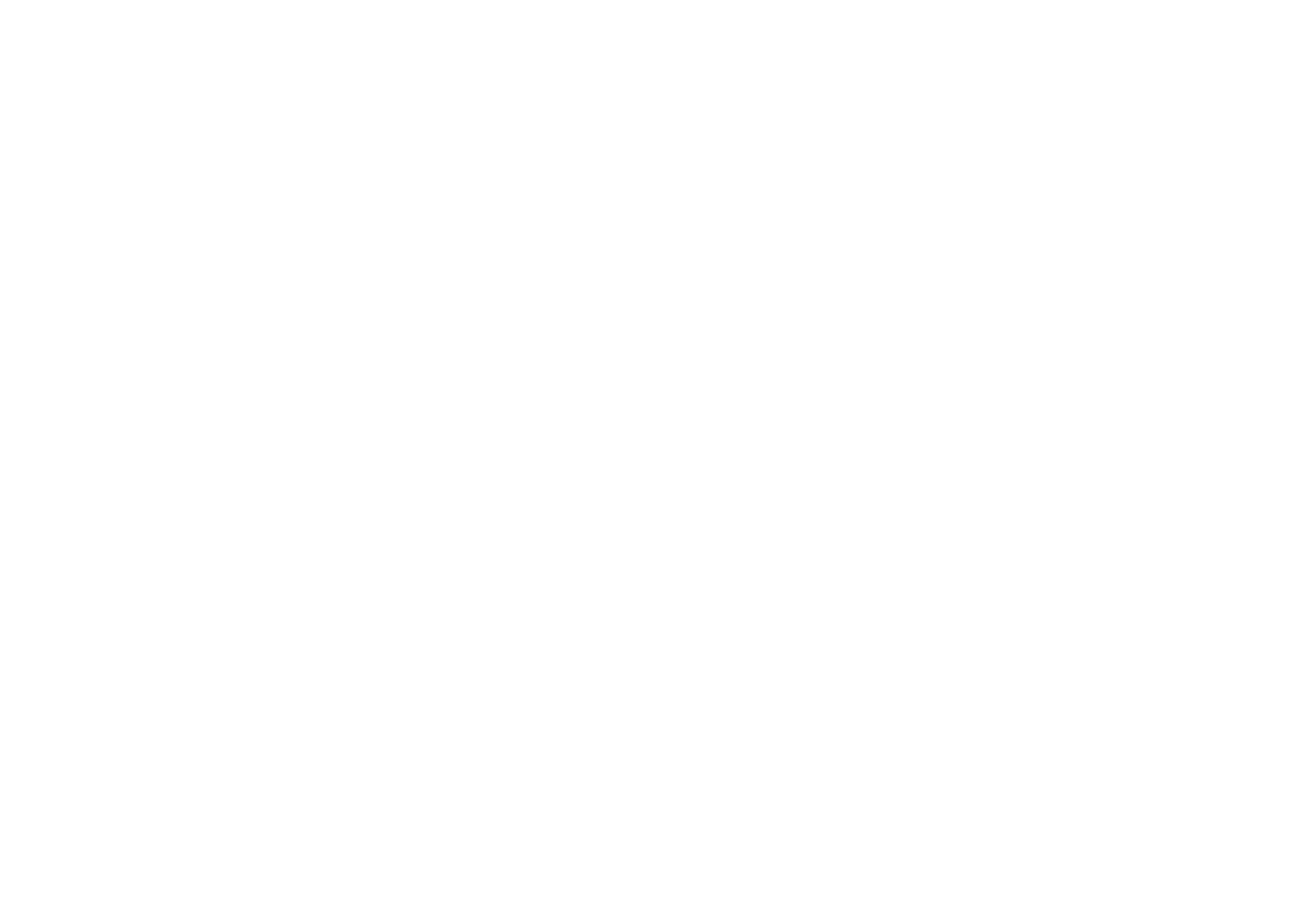 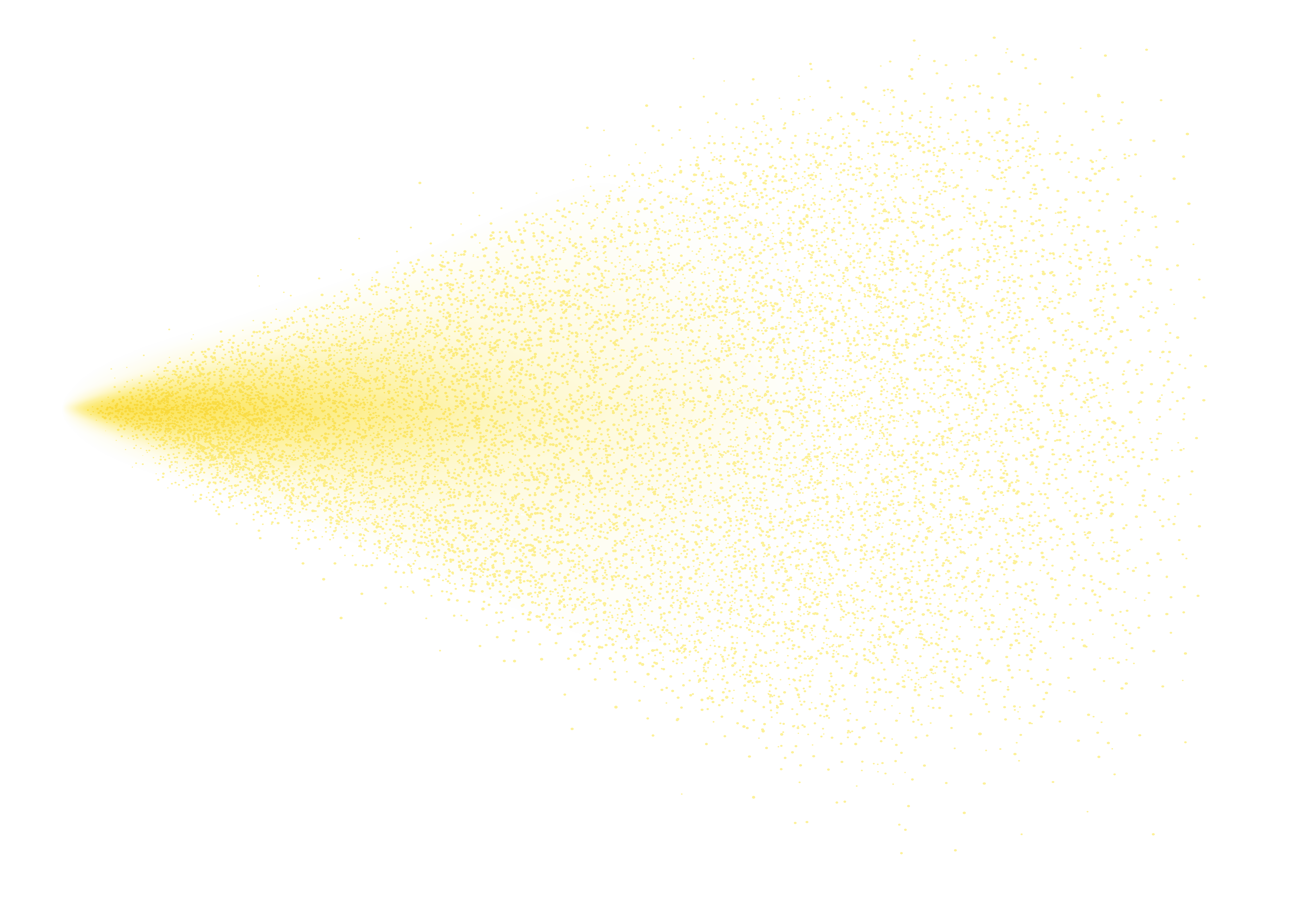 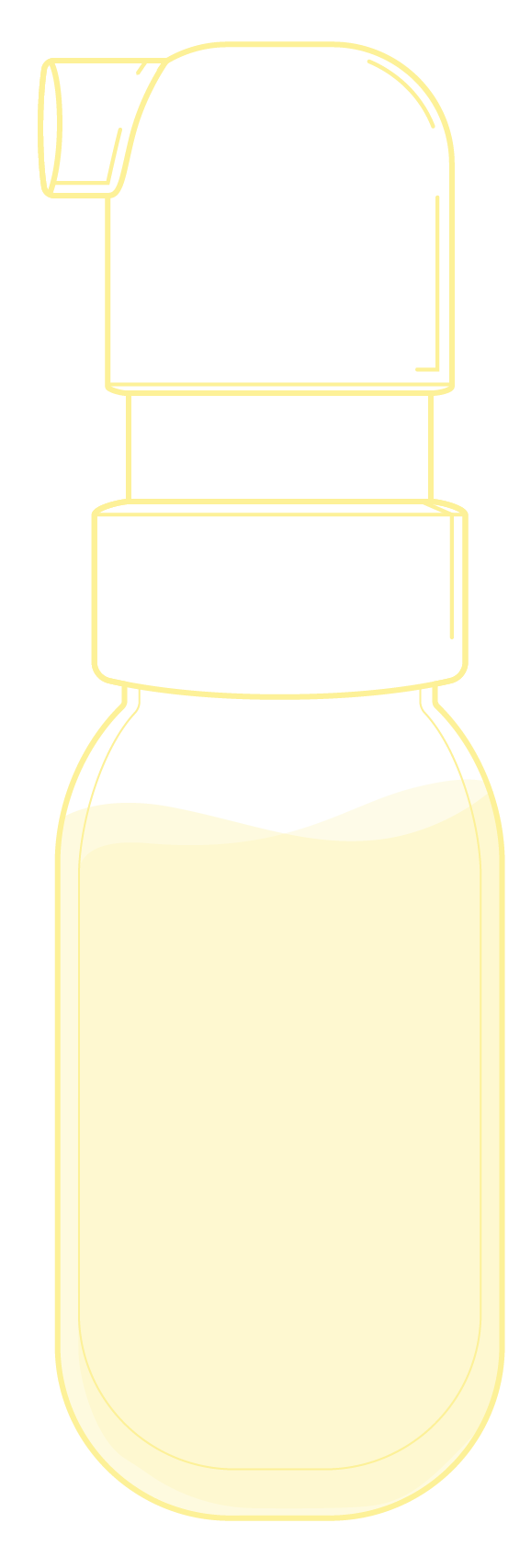 Жители северных стран, включая Россию
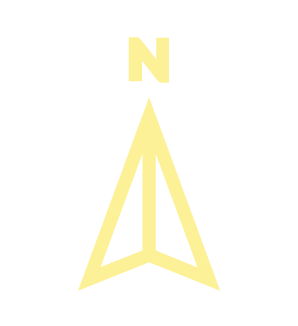 Кто больше
всех подвержен риску недостатка витамина D?
Люди с заболеваниями кишечника, печени или почек
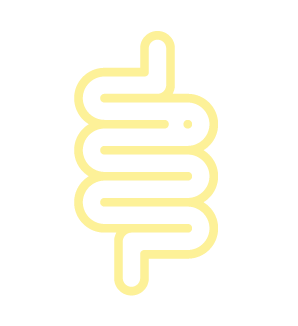 Взрослые с избыточной массой телаи нарушением всасывания жиров
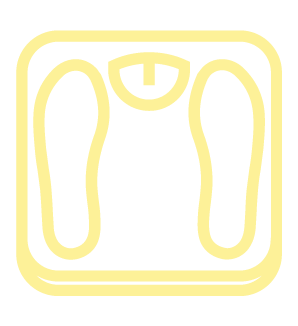 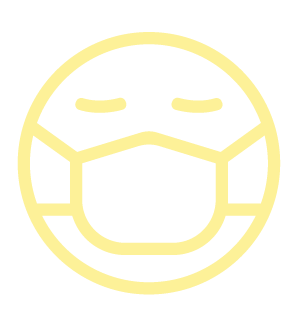 Специалисты сходятся во мнении,что гиповитаминоз D приобретает черты эпидемии, охватывая детей, подростков, взрослых, беременных и кормящих женщин, пожилых людей
Часто болеющие
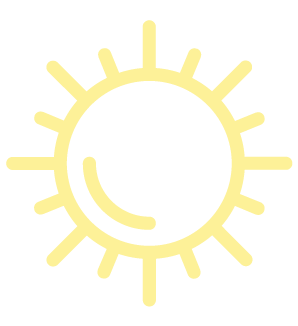 Обладатели смуглой кожи
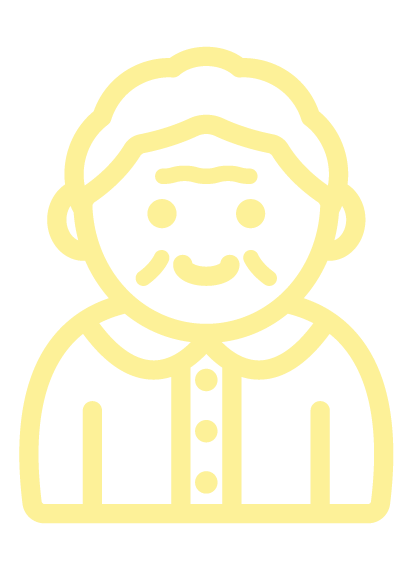 Пожилые люди
D-Spray
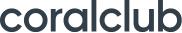 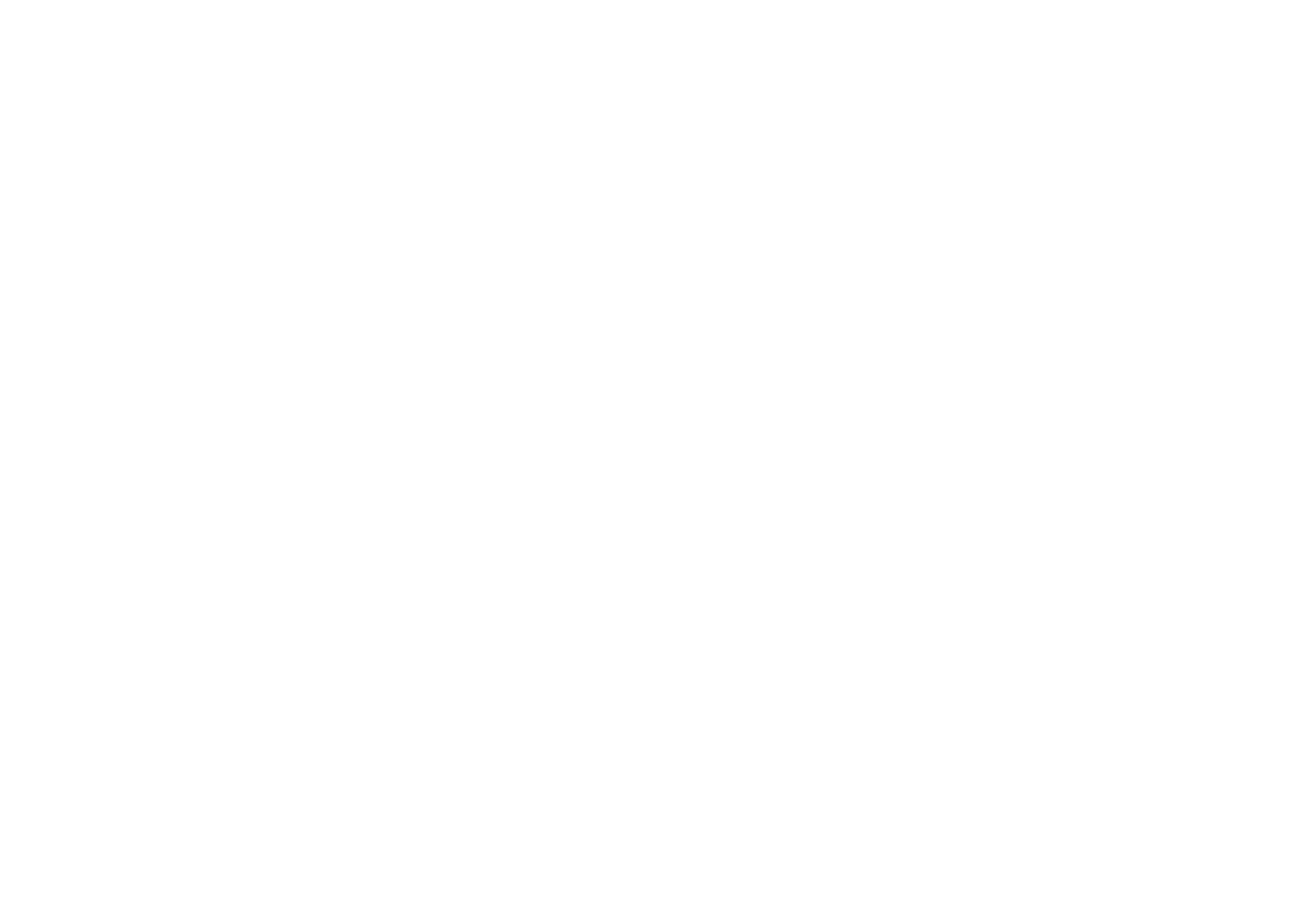 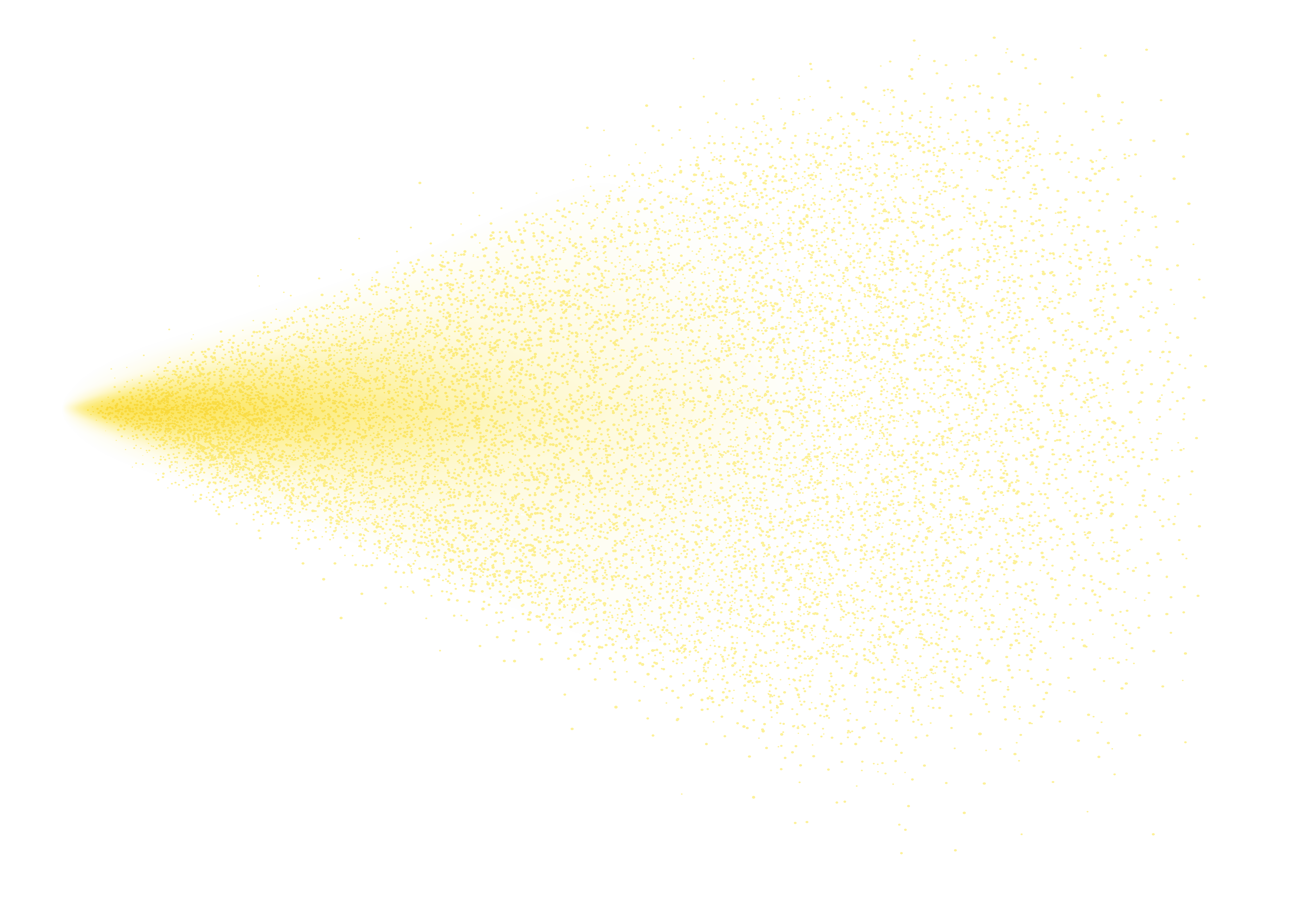 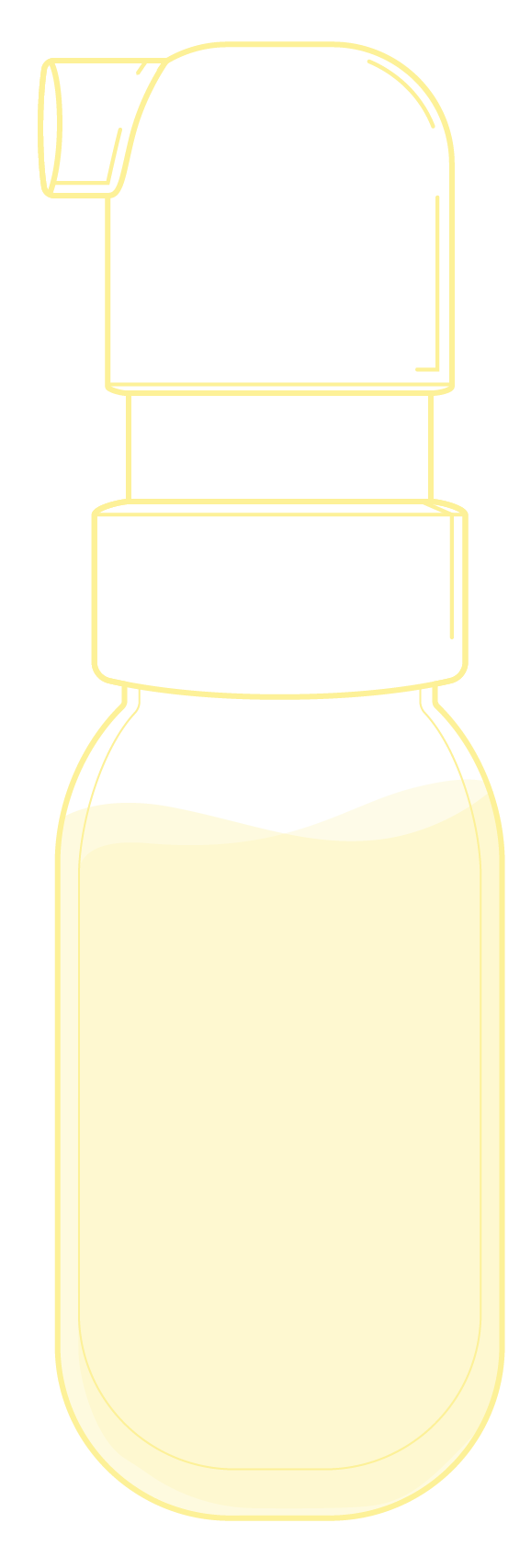 Часто люди не замечают симптомы дефицита витамина D
О гиповитаминозе могут косвенно сообщать некоторые признаки.
У взрослых среди них могут быть:
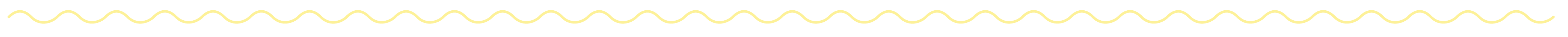 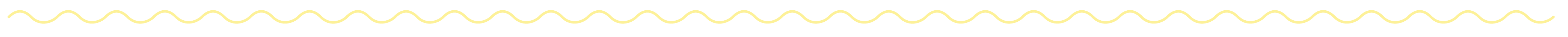 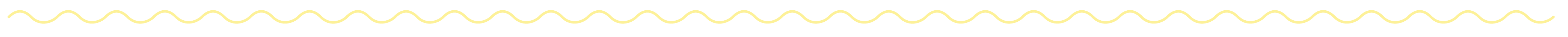 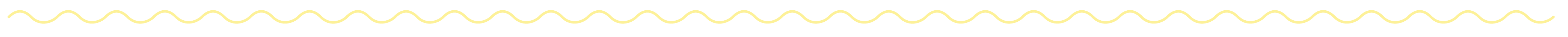 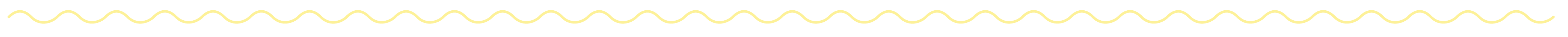 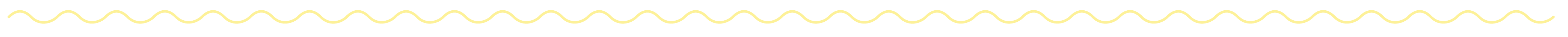 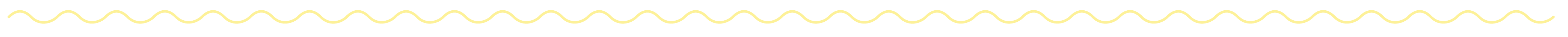 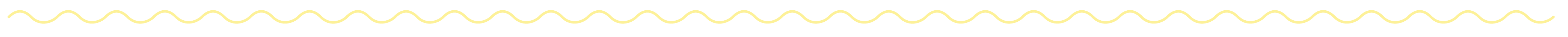 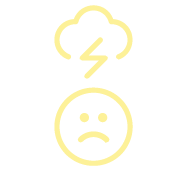 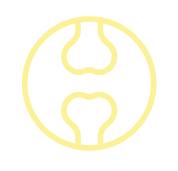 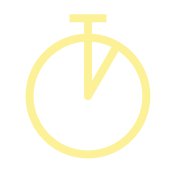 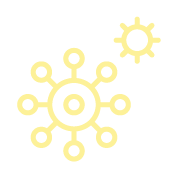 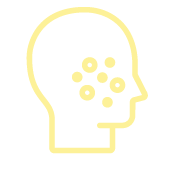 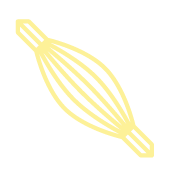 Хрупкость костей, боли в спинеи суставах
Частые респираторные инфекции
Обострение кожных заболеваний
Изменениянастроения — апатия
Мышечная слабость
Снижениевыносливости
D-Spray
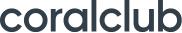 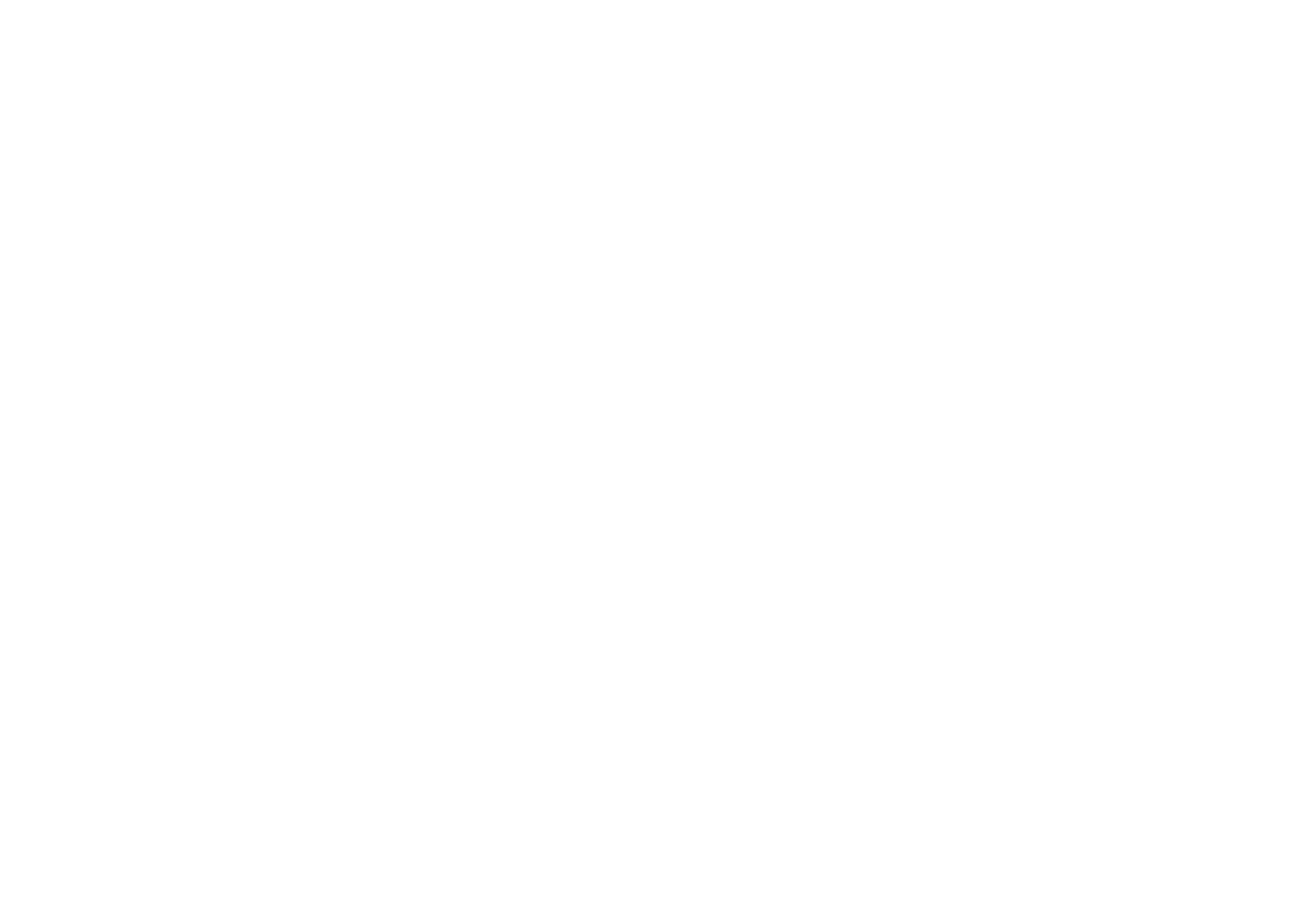 Регулярный прием витамина Dсущественно снижает риски
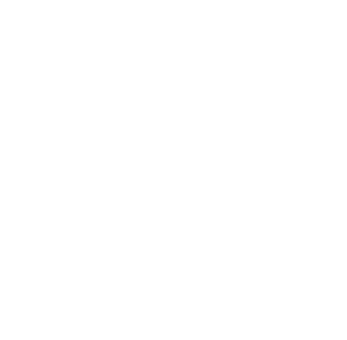 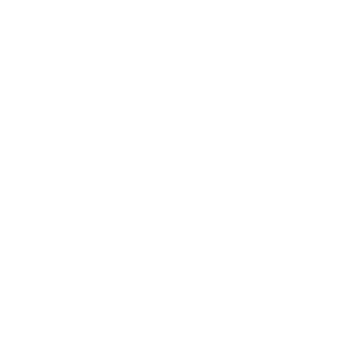 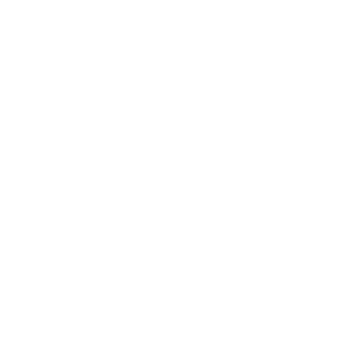 Развития сердечно-сосудистых заболеваний
Угасаниярепродуктивной функции
Потерикостной ткани
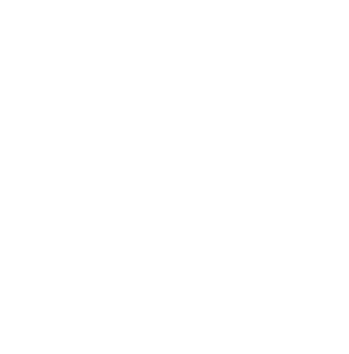 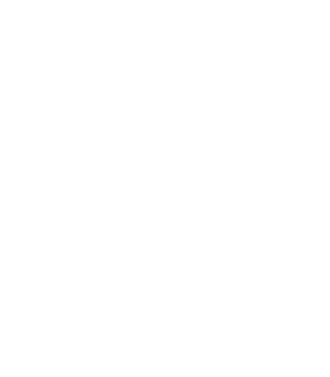 Частых инфекционныхзаболеваний
Развития депрессии
D-Spray
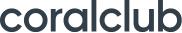 [Speaker Notes: Munger K.L. et al. Serum 25-Hydroxyvitamin D Levels and Risk of Multiple Sclerosis // JAMA. American Medical Association, 2006. Vol. 296, № 23. P. 2832.
Gillespie K.M. Type 1 diabetes: pathogenesis and prevention // Can. Med. Assoc. J. 2006. Vol. 175, № 2. P. 165–170.
Ginde A.A., Mansbach J.M., Camargo C.A. Association Between Serum 25-Hydroxyvitamin D Level and Upper Respiratory Tract Infection in the Third National Health and Nutrition Examination Survey // Arch. Intern. Med. American Medical Association, 2009. Vol. 169, № 4. P. 384–390.
Urashima M. et al. Randomized trial of vitamin D supplementation to prevent seasonal influenza A in schoolchildren // Am. J. Clin. Nutr. Narnia, 2010. Vol. 91, № 5. P. 1255–1260.
Giovannucci E. et al. 25-Hydroxyvitamin D and Risk of Myocardial Infarction in Men&lt;subtitle&gt;A Prospective Study&lt;/subtitle&gt; // Arch. Intern. Med. American Medical Association, 2008. Vol. 168, № 11. P. 1174.
Pilz S. et al. Association of Vitamin D Deficiency with Heart Failure and Sudden Cardiac Death in a Large Cross-Sectional Study of Patients Referred for Coronary Angiography // J. Clin. Endocrinol. Metab. Narnia, 2008. Vol. 93, № 10. P. 3927–3935.
Pilz S. et al. Low Vitamin D Levels Predict Stroke in Patients Referred to Coronary Angiography // Stroke. Lippincott Williams & Wilkins, 2008. Vol. 39, № 9. P. 2611–2613.
Атейкин А.В., и соавт. Спорные теоретические и практические вопросы рахита у детей на современном этапе // Педиатрия. Журнал им.Г.Н.Сперанского. 2003. Vol. 82, № 4.
Boonen S. et al. Need for Additional Calcium to Reduce the Risk of Hip Fracture with Vitamin D Supplementation: Evidence from a Comparative Metaanalysis of Randomized Controlled Trials // J. Clin. Endocrinol. Metab. Narnia, 2007. Vol. 92, № 4. P. 1415–1423.
Bischoff-Ferrari H.A. et al. Prevention of Nonvertebral Fractures With Oral Vitamin D and Dose Dependency // Arch. Intern. Med. American Medical Association, 2009. Vol. 169, № 6. P. 551.
Bischoff-Ferrari H.A. et al. Fall prevention with supplemental and active forms of vitamin D: a meta-analysis of randomised controlled trials. // BMJ. British Medical Journal Publishing Group, 2009. Vol. 339. P. b3692.Garland C.F. et al. Vitamin D for Cancer Prevention: Global Perspective // Ann. Epidemiol. Elsevier, 2009. Vol. 19, № 7. P. 468–483.]
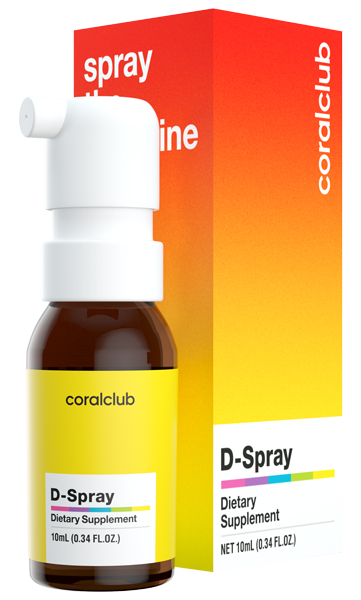 D-Spray
2179
7
БОНУСНЫЕ БАЛЛЫ
12 у.е.
КЛУБНАЯ ЦЕНА
15 у.е.
РОЗНИЧНАЯ ЦЕНА
D-Spray
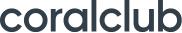 D-Spray
Лучи здоровья
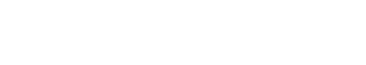